Des mathématiques derrière l’intelligence artificielle
Adrien Deliège

adrien.deliege@uliege.be

Université de Liège

16 mars 2018
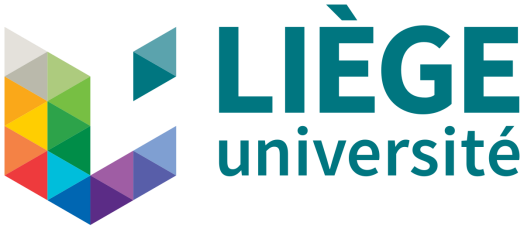 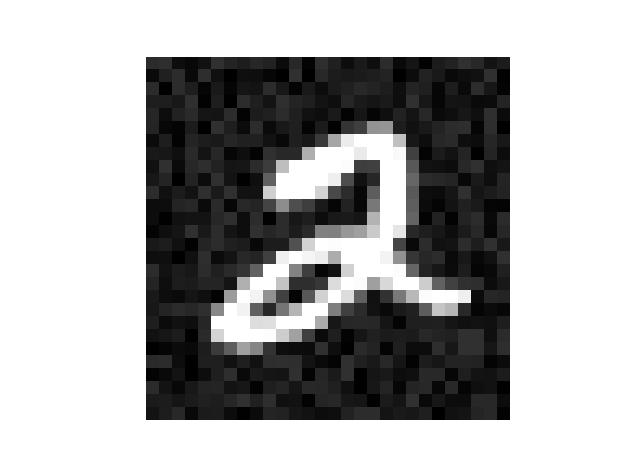 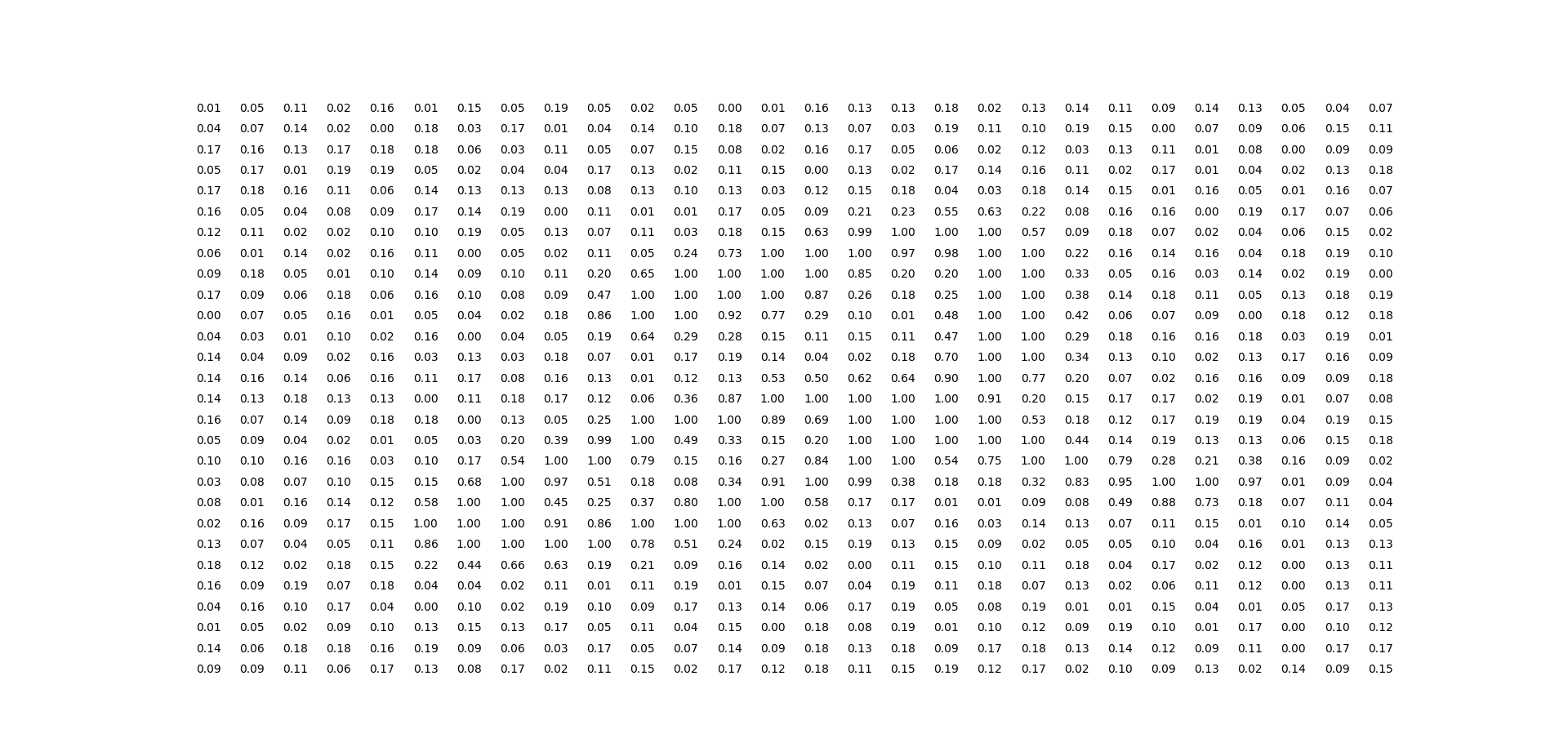 1. Les données
60.000 images de chiffres, 28 x 28 pixels/image, 10 chiffres différents
n
K
M
Objectif 

Apprendre à l’ordinateur à reconnaître les images
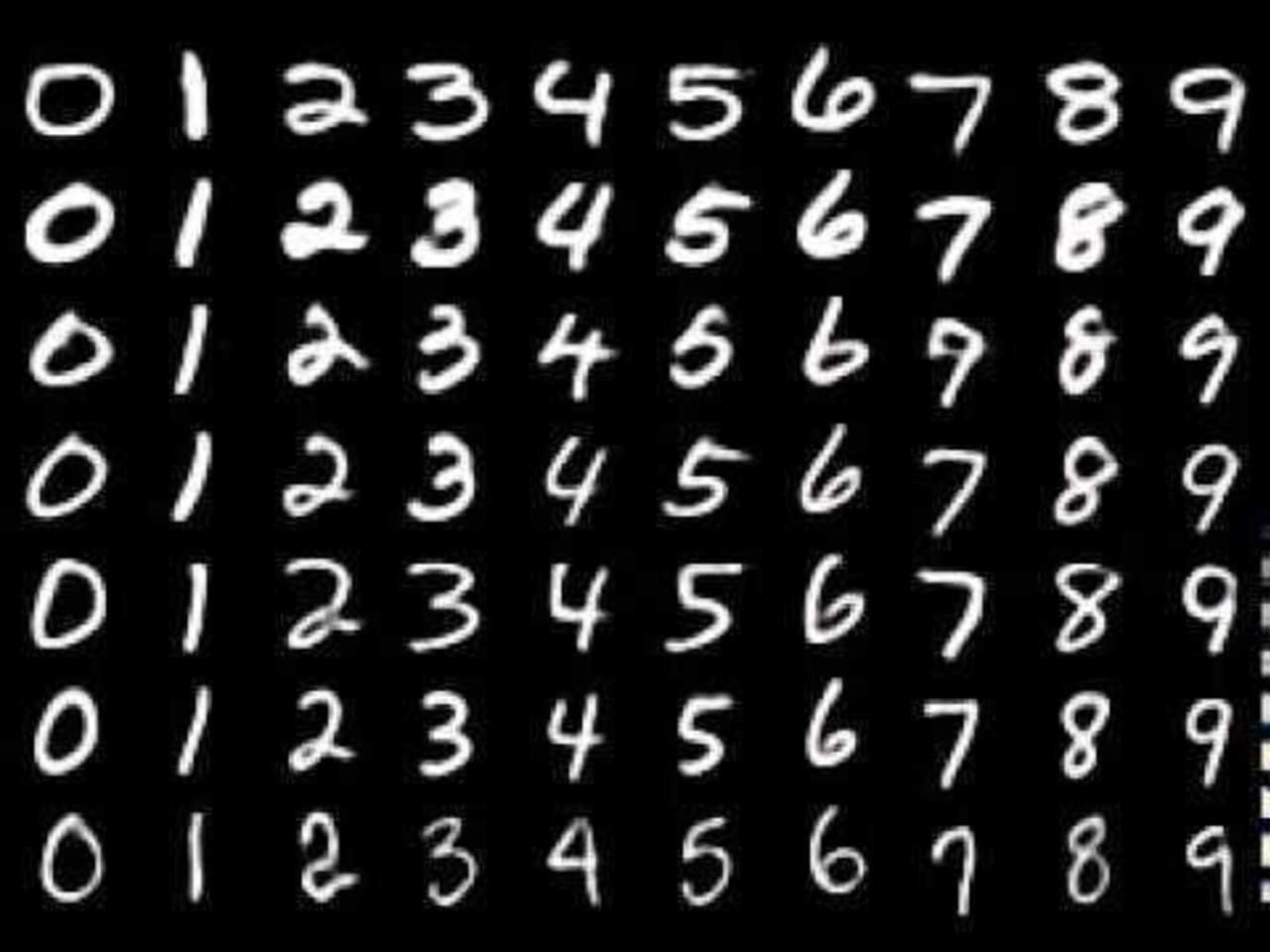 1. Les données
60.000 images de chiffres, 28 x 28 pixels/image, 10 chiffres différents
n
K
M
Objectif : 

Apprendre à l’ordinateur à reconnaître les images
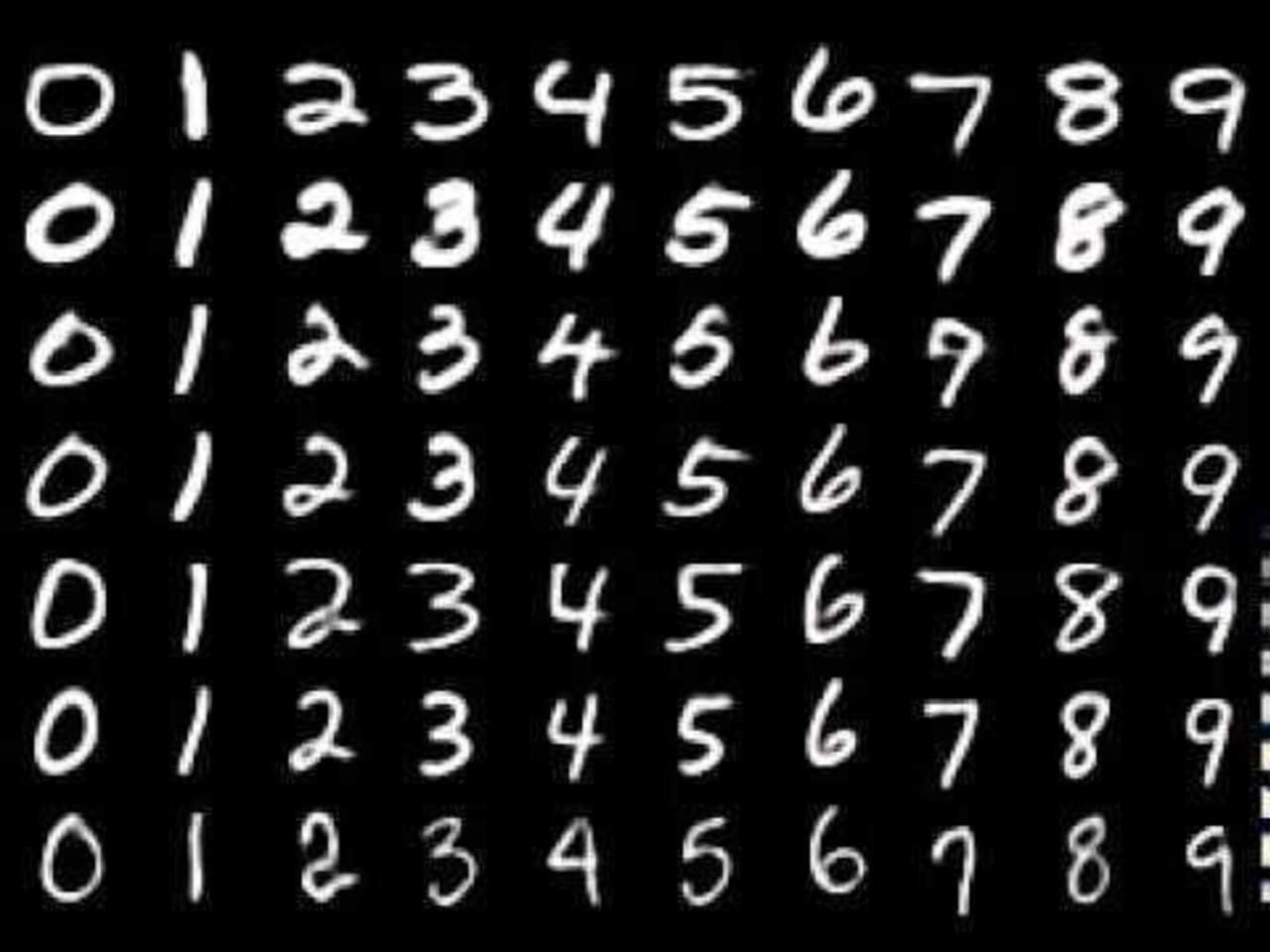 =
Image
1. Les données
=
Image
1. Les données
2. Scores et probabilités
3
-5
=
2
-1
Image
2. Scores et probabilités
3
-5
2
-1
2. Scores et probabilités
2. Scores et probabilités
2. Scores et probabilités
Quand est-ce qu’un score est grand ? Cela dépend des autres scores !
A-t-on vraiment envie de traiter des scores négatifs ?
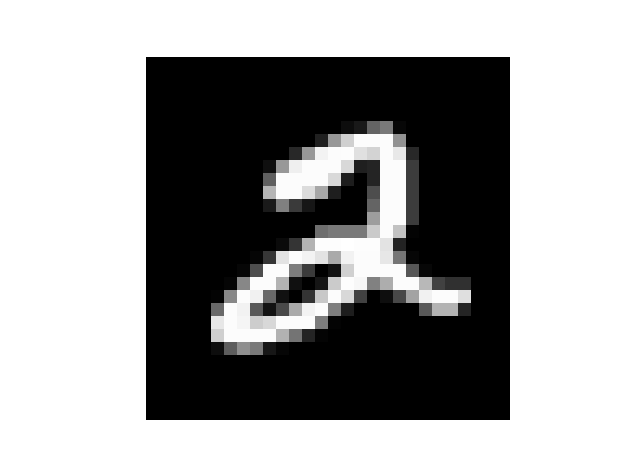 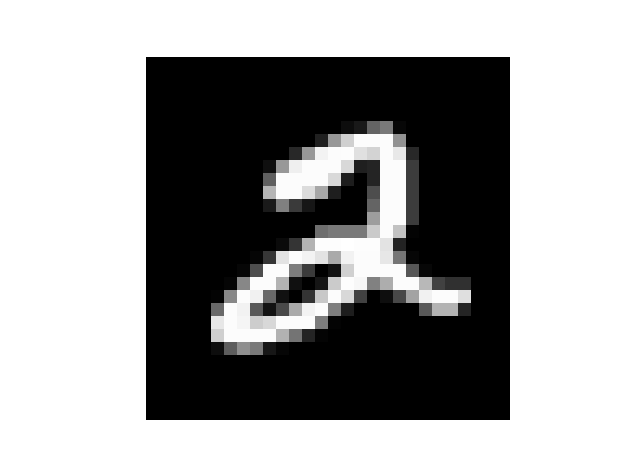 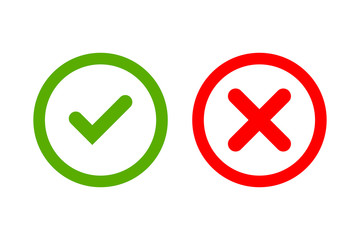 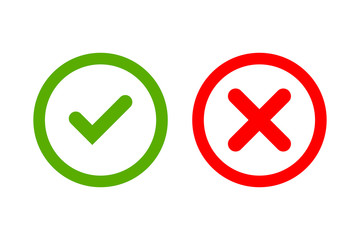 2. Scores et probabilités
QUESTION
Quand est-ce qu’un score est grand ? Cela dépend des autres scores !
A-t-on vraiment envie de traiter des scores négatifs ?
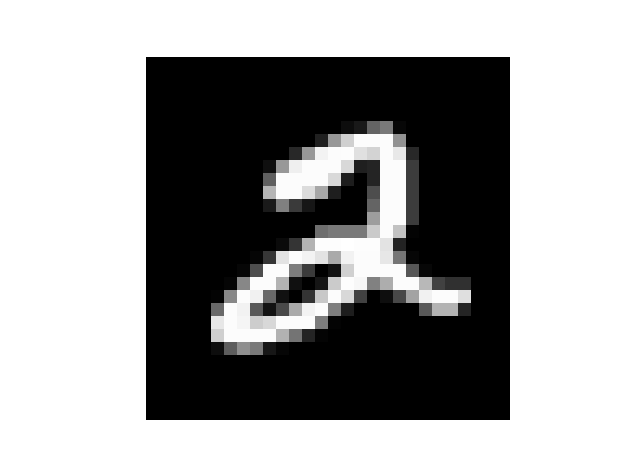 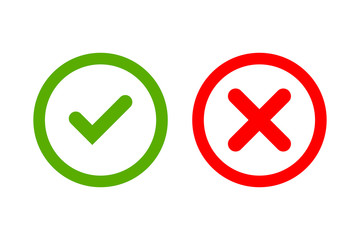 2. Scores et probabilités
QUESTION
Comment relativiser ces nombres les uns par rapport aux autres ?
L’exponentielle
2. Scores et probabilités
QUESTION
Comment relativiser ces nombres les uns par rapport aux autres ?
÷ 243,58
En calculant quel pourcentage du total représente chaque nombre.
On obtient alors un vecteur de probabilités.
Total : 243,58
Total : 1
2. Scores et probabilités
QUESTION
Comment relativiser ces nombres les uns par rapport aux autres ?
÷ 243,58
En calculant quel pourcentage du total représente chaque nombre.
On obtient alors un vecteur de probabilités.
Total : 243,58
Total : 1
2. Scores et probabilités
2. Scores et probabilités
2. Scores et probabilités
2. Scores et probabilités
Mesurons les performances de l’algorithme pour lui donner un feedback
3. Fonction de coût
Prédiction
Solution
Erreur mineure



Coût faible
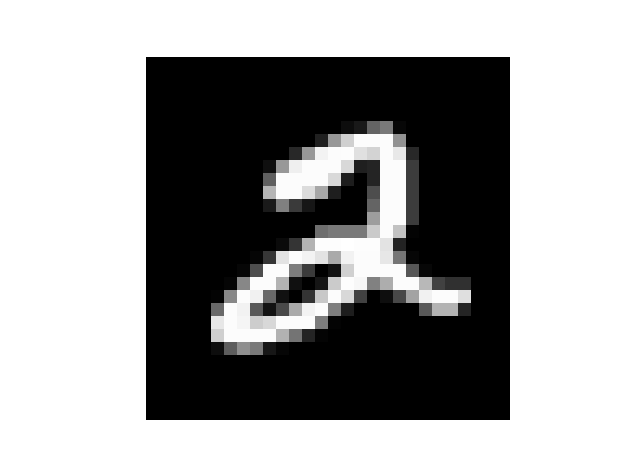 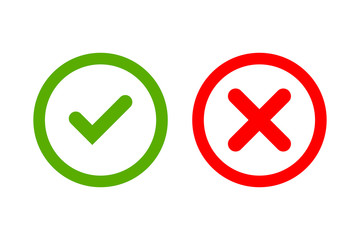 3. Fonction de coût
Prédiction
Solution
Erreur très grave



Coût très élevé
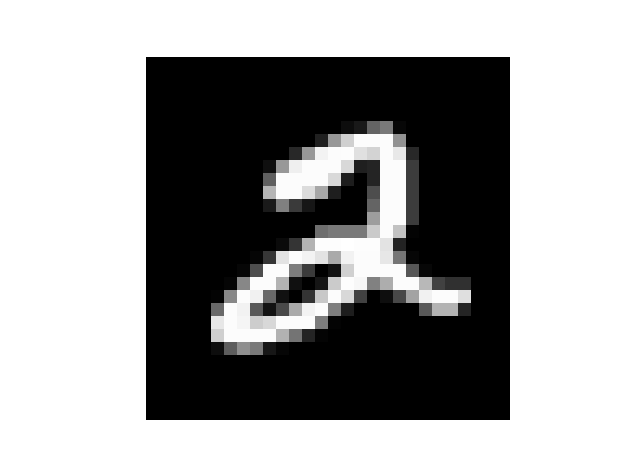 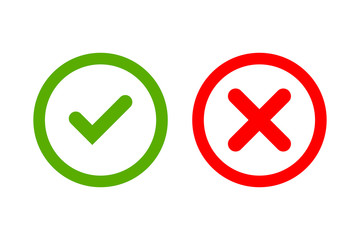 3. Fonction de coût
Prédiction
Solution
Erreur très grave



Coût très élevé
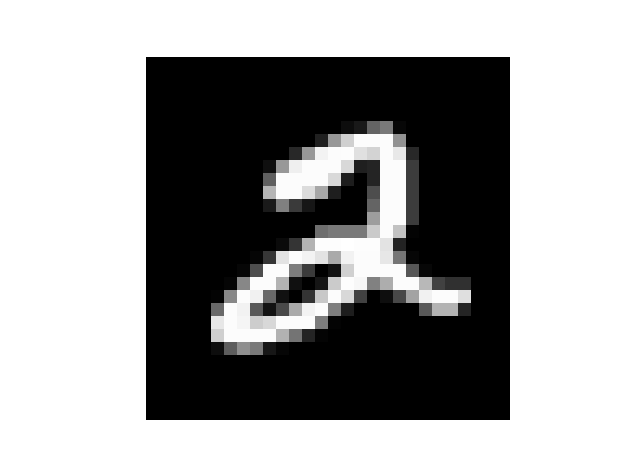 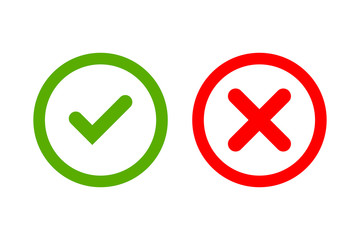 3. Fonction de coût
3. Fonction de coût
Prédiction
Solution
Coût
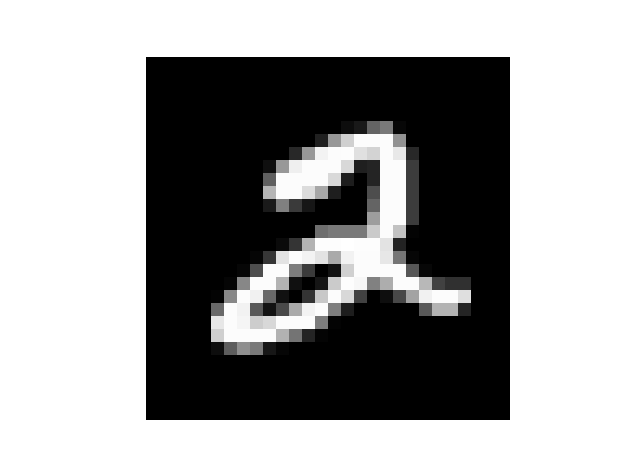 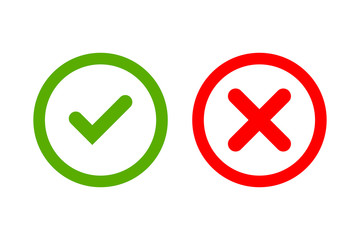 3. Fonction de coût
Prédiction
Solution
Coût
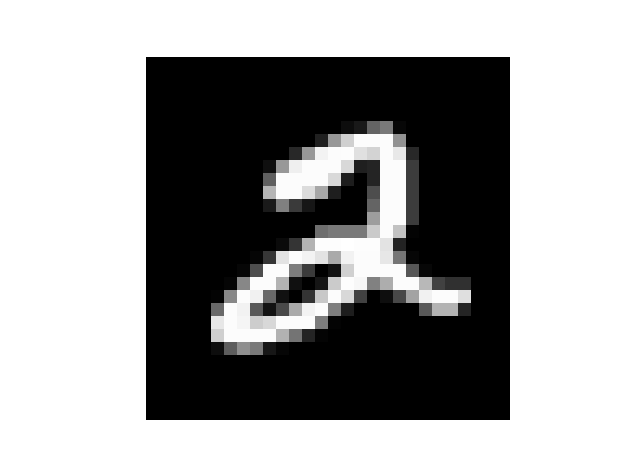 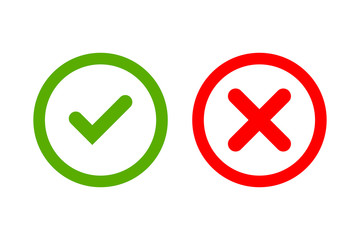 3. Fonction de coût
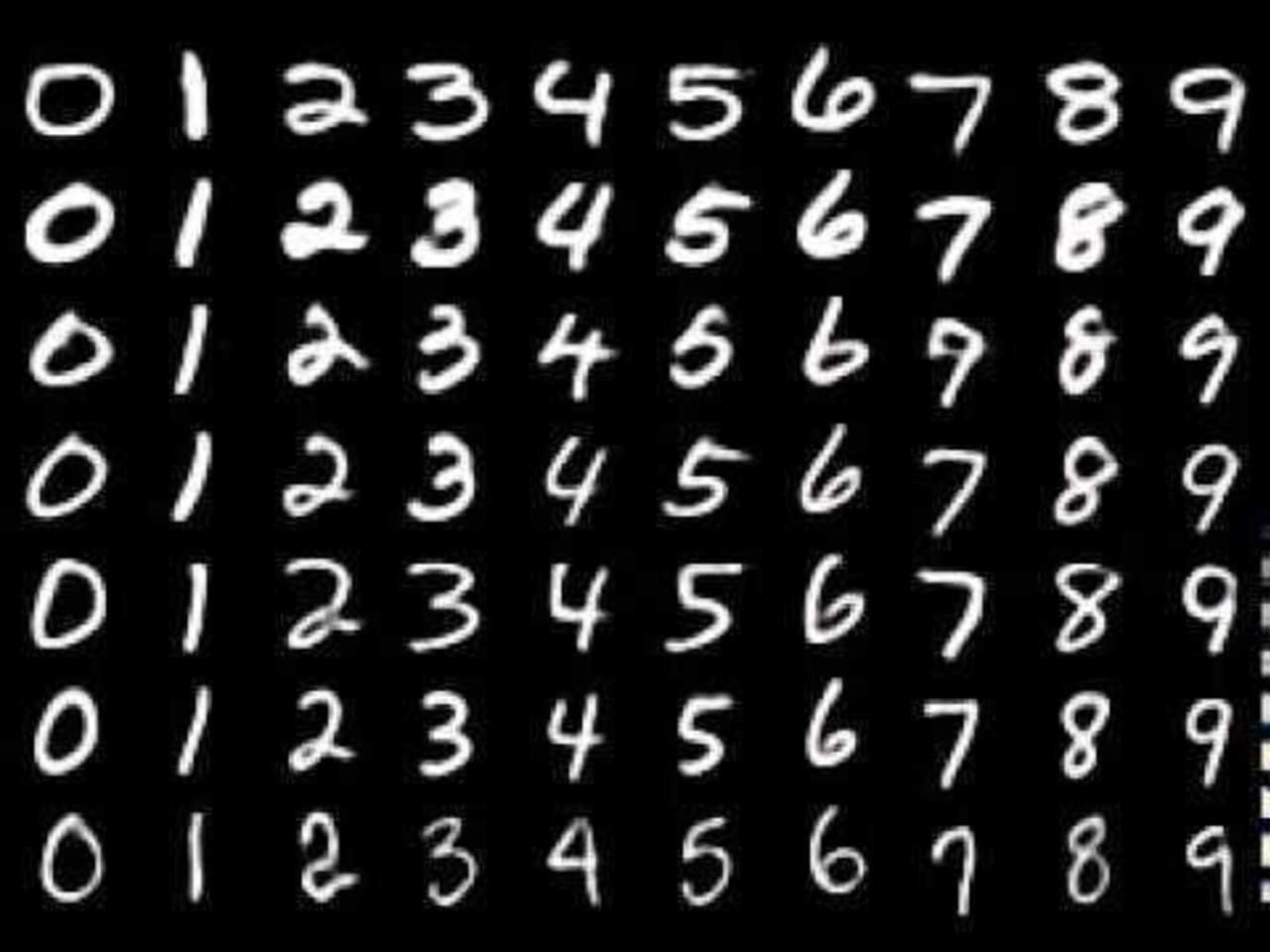 Prédiction
Solution
Coût
M images
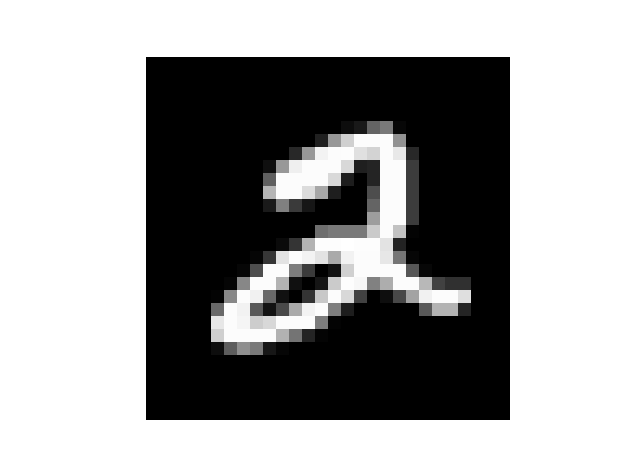 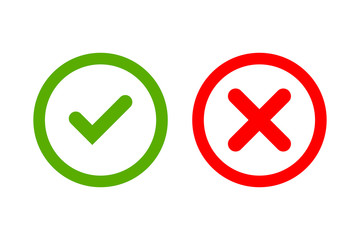 3. Fonction de coût
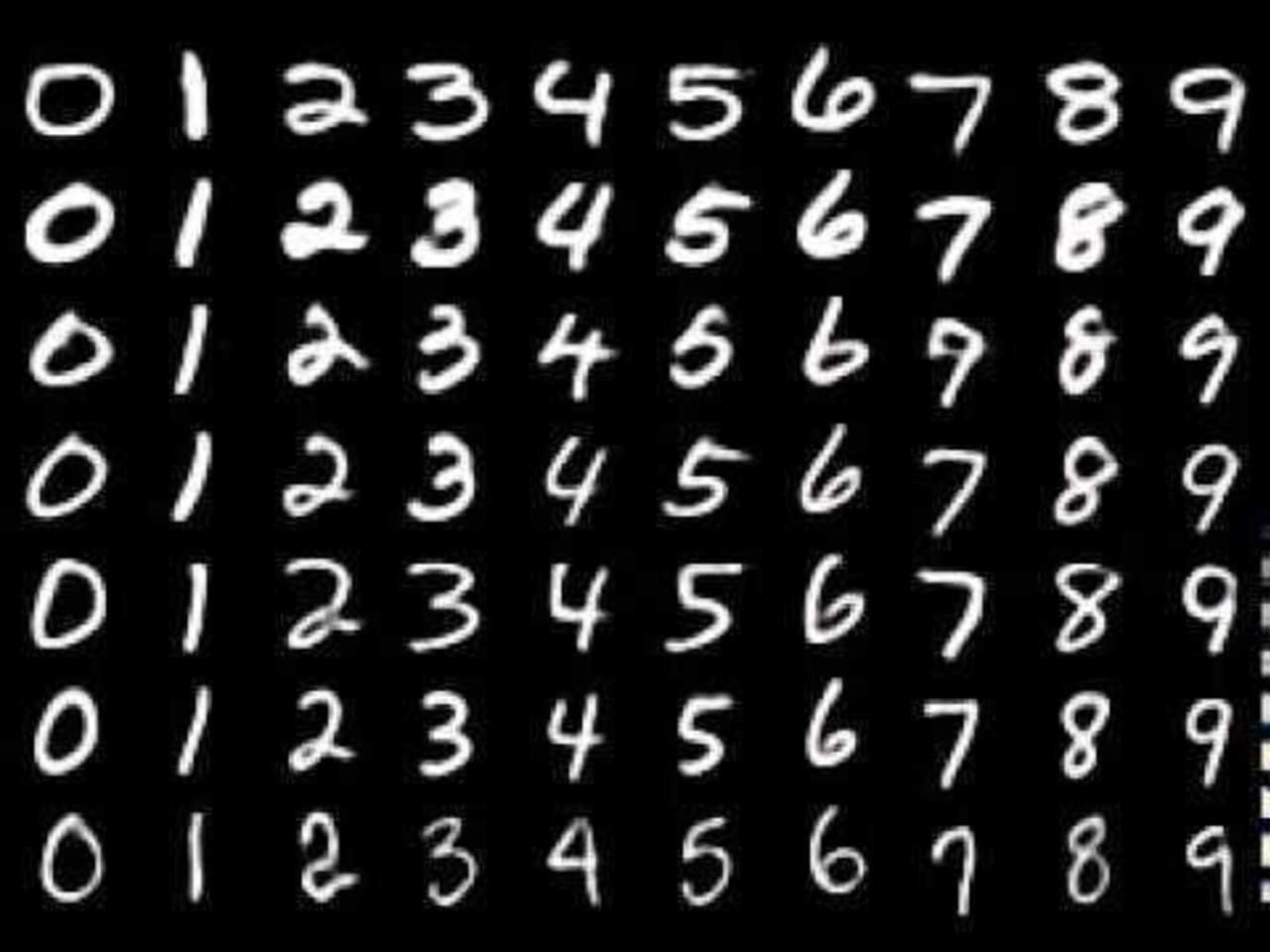 Coût total
M images
Problème d’optimisation !
4. Dérivée et apprentissage
4. Dérivée et apprentissage
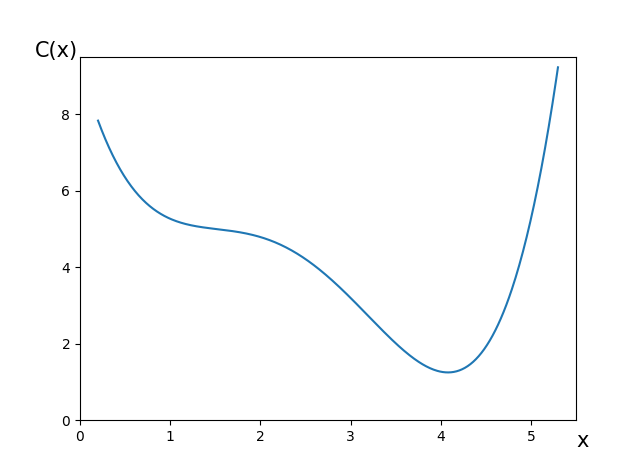 4. Dérivée et apprentissage
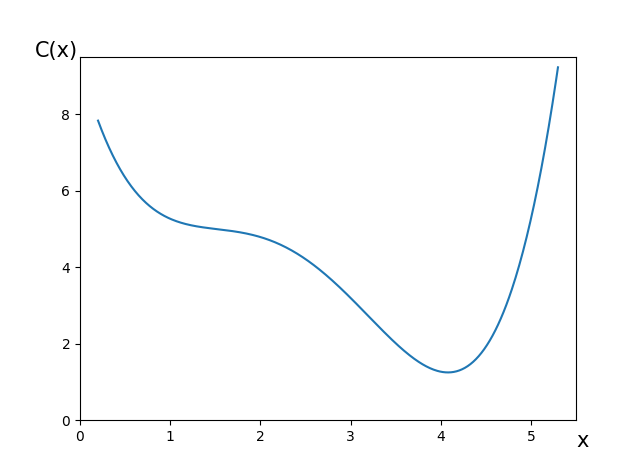 4. Dérivée et apprentissage
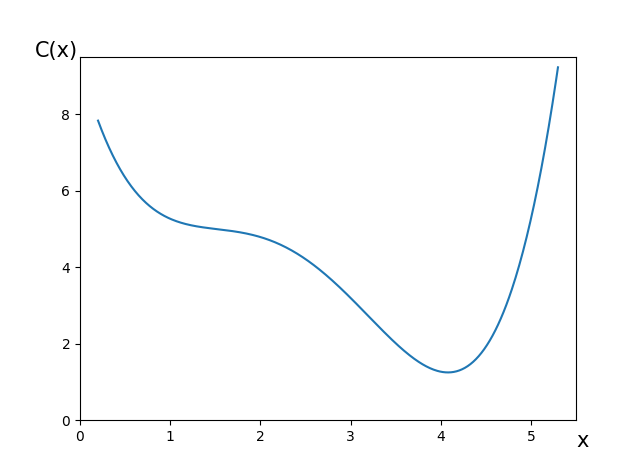 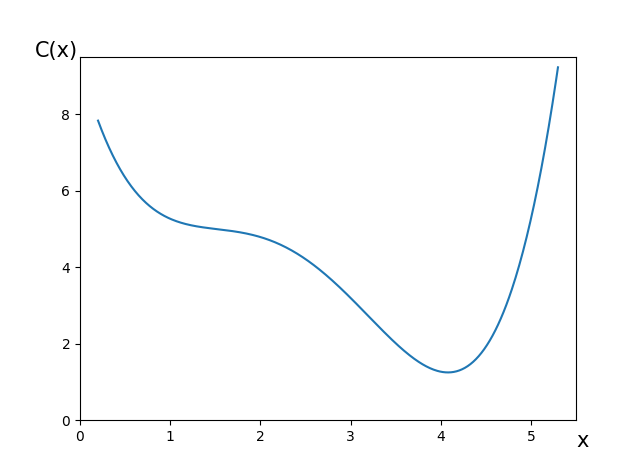 4. Dérivée et apprentissage
4. Dérivée et apprentissage
4. Dérivée et apprentissage
Ce que voit l’humain qui triche
Ce que sait l’ordinateur
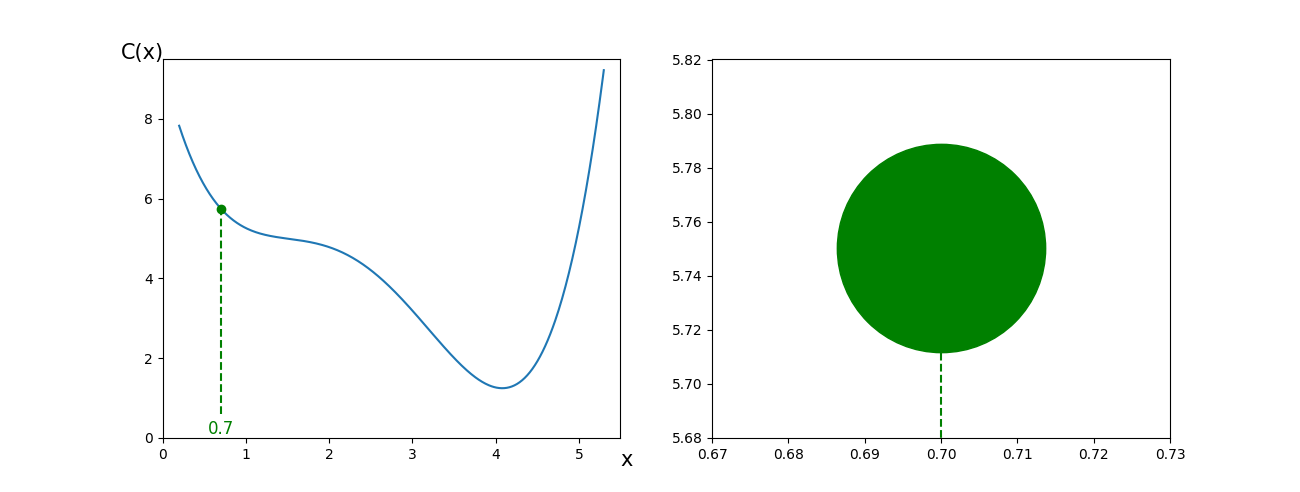 4. Dérivée et apprentissage
Ce que voit l’humain qui triche
Ce que sait l’ordinateur
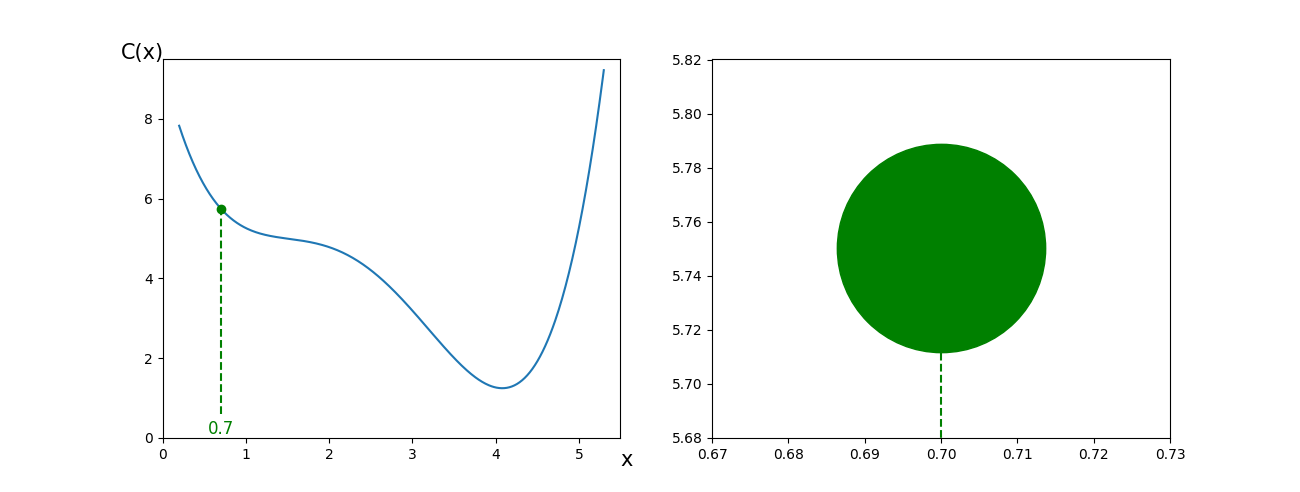 4. Dérivée et apprentissage
Ce que voit l’humain qui triche
Ce que sait l’ordinateur
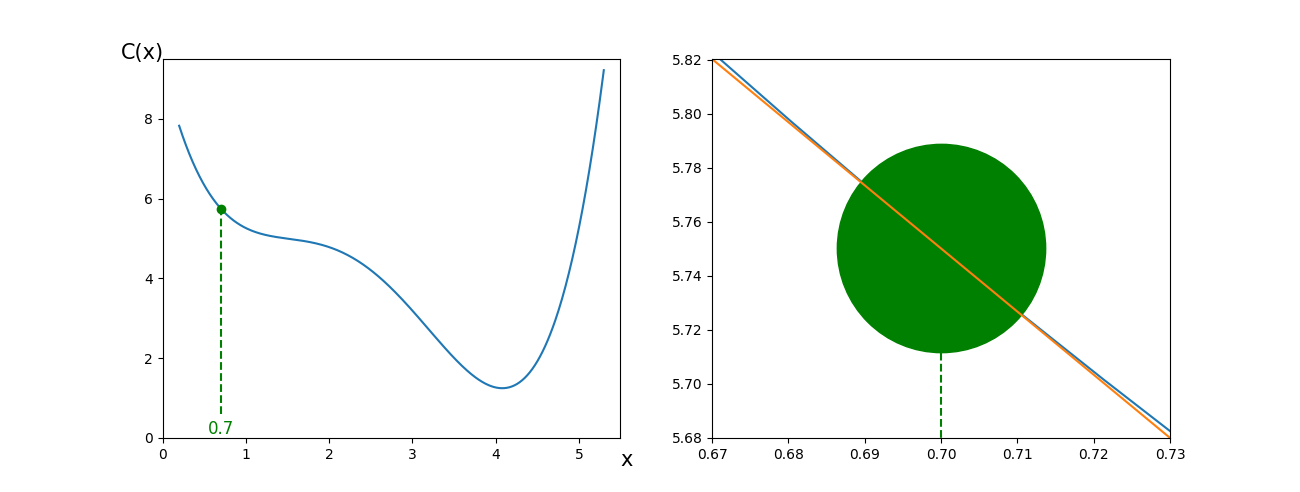 4. Dérivée et apprentissage
Ce que voit l’humain qui triche
Ce que sait l’ordinateur
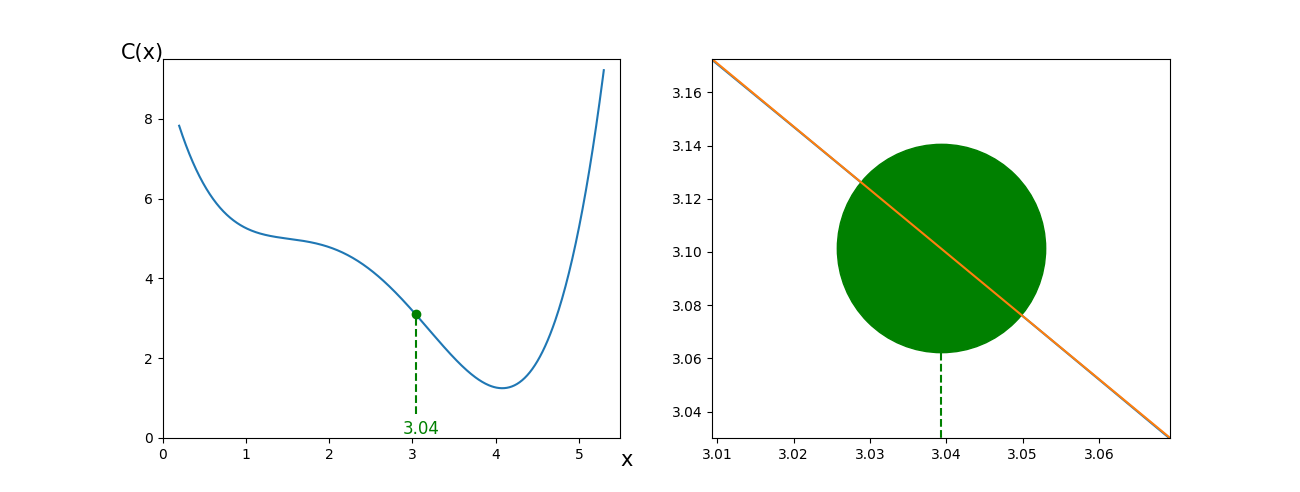 4. Dérivée et apprentissage
Ce que voit l’humain qui triche
Ce que sait l’ordinateur
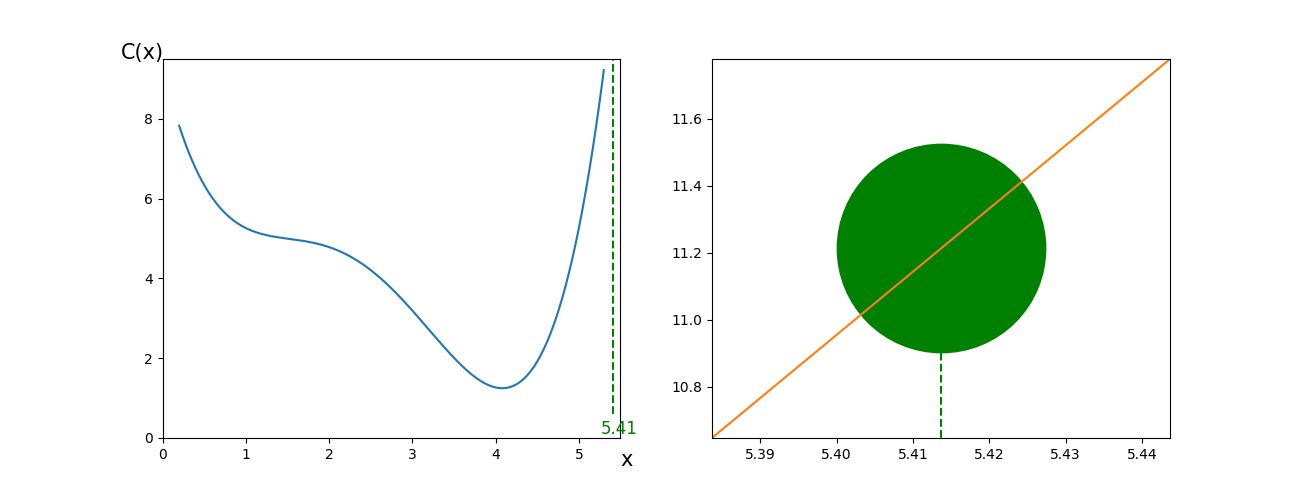 4. Dérivée et apprentissage
Ce que voit l’humain qui triche
Ce que sait l’ordinateur
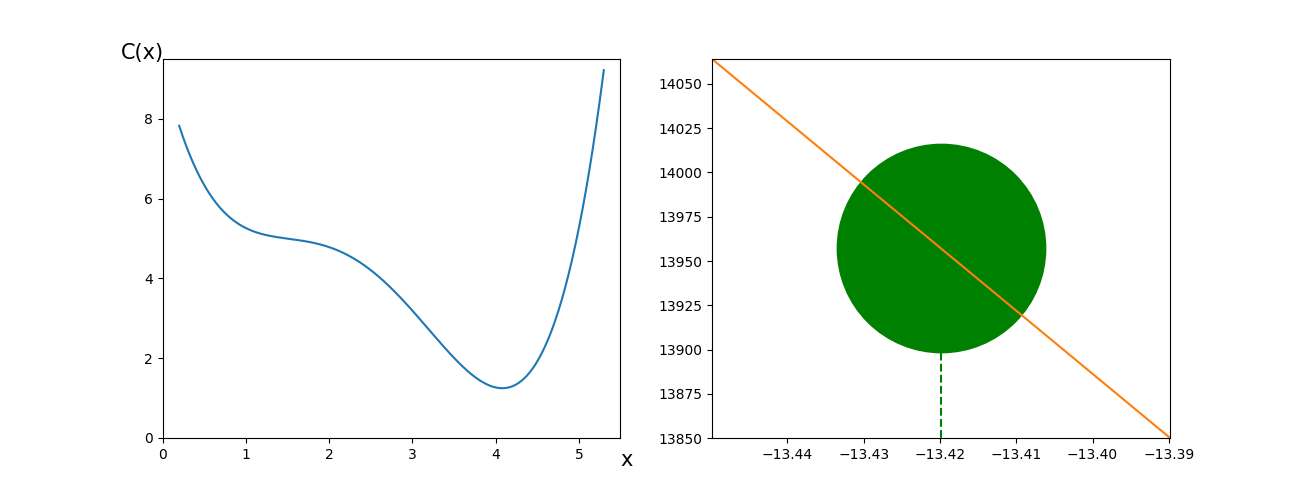 On fait des sauts trop grands, ça ne converge pas !
4. Dérivée et apprentissage
Ce que voit l’humain qui triche
Ce qu’on va faire
Ce que sait l’ordinateur
Ce qu’on a fait
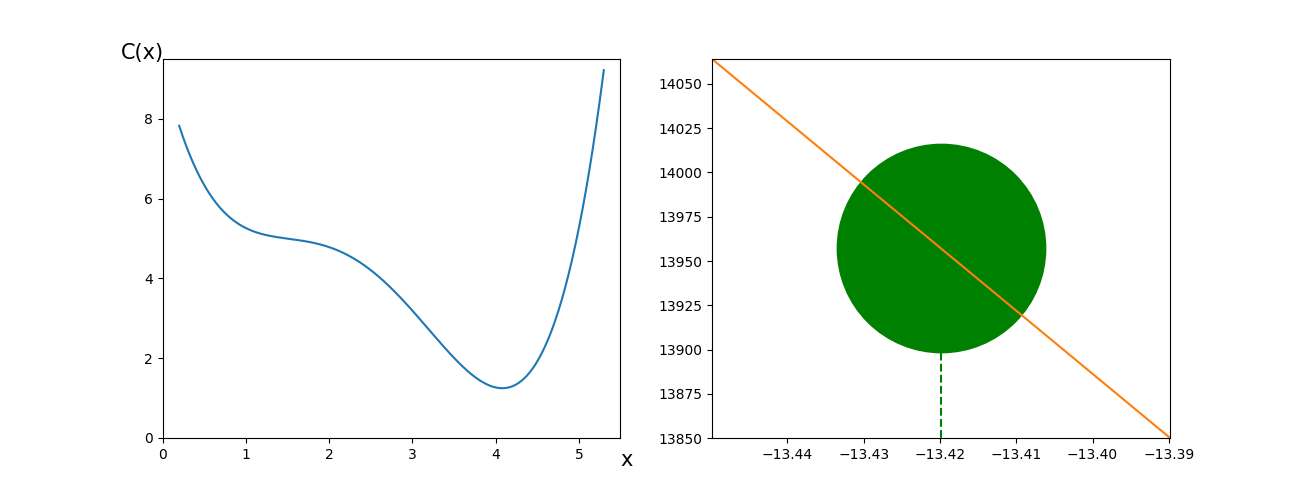 Ce saut est généralement trop grand
On fait des sauts trop grands, ça ne converge pas !
4. Dérivée et apprentissage
Ce qu’on va faire
Ce qu’on a fait
Ce saut est généralement trop grand
4. Dérivée et apprentissage
Ce qu’on va faire
Ce qu’on a fait
Ce saut est généralement trop grand
4. Dérivée et apprentissage
4. Dérivée et apprentissage
4. Dérivée et apprentissage
4. Dérivée et apprentissage
4. Dérivée et apprentissage
4. Dérivée et apprentissage
Comment faire quand on a plusieurs variables ?
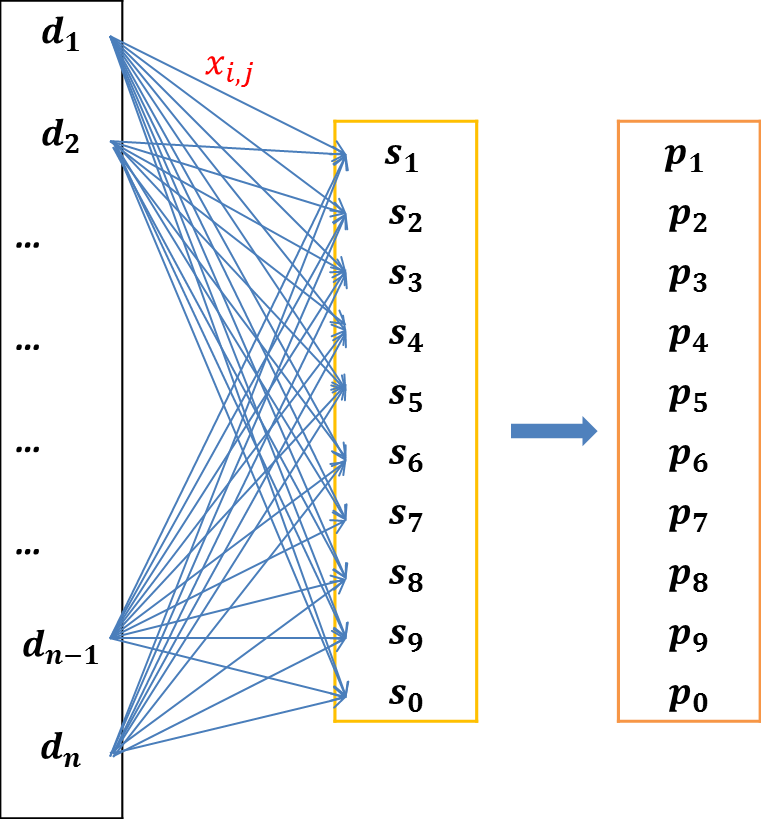 Gérer la/les dérivée(s) ?!
4. Dérivée et apprentissage
Comment faire quand on a plusieurs variables ?
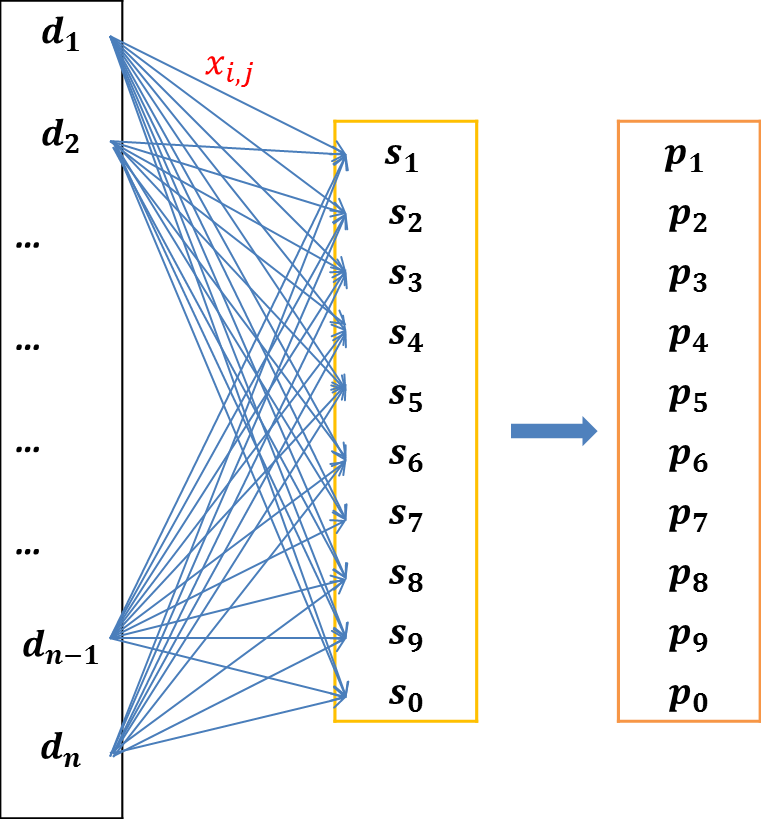 Gérer la/les dérivée(s) ?!
4. Dérivée et apprentissage
Comment faire quand on a plusieurs variables ?
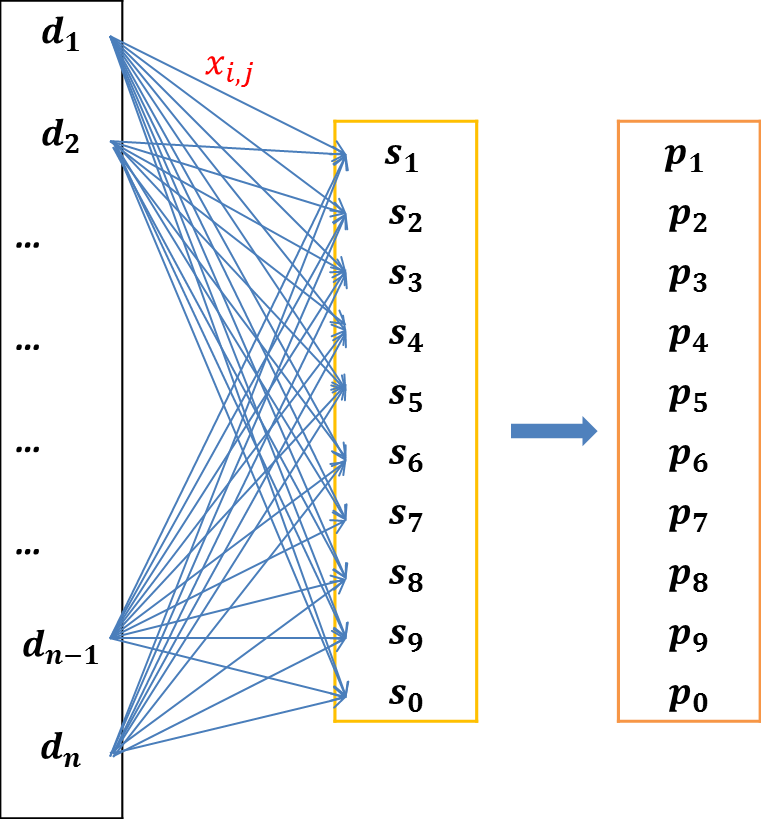 Gérer la/les dérivée(s) ?!
L’ordinateur apprend, s’améliore, devient ‘intelligent’ !

Quand faut-il arrêter le processus ?
4. Dérivée et apprentissage
Comment faire quand on a plusieurs variables ?
L’ordinateur apprend, s’améliore, devient ‘intelligent’ !

Quand faut-il arrêter le processus ?
5. Surapprentissage
Intuition : plus on laisse l’ordinateur apprendre, plus il devient fort.
Oui et non ! Oui sur les données d’entraînement, non sur de nouvelles données. Il y a surapprentissage !
5. bis - Surapprentissage
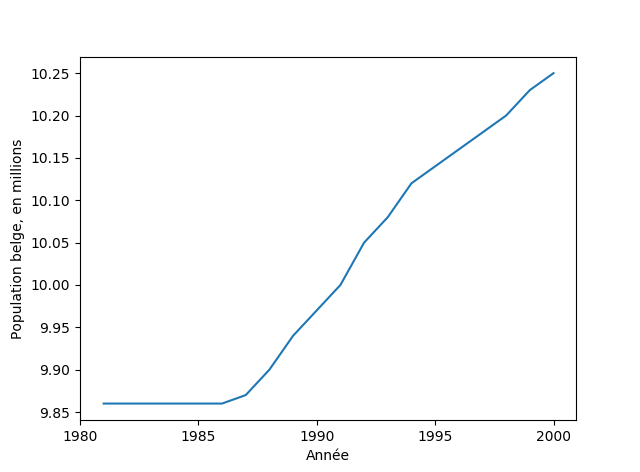 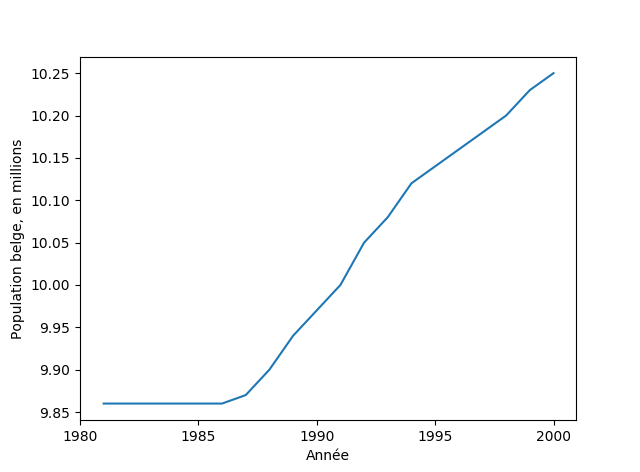 Source : https://data.oecd.org/belgium.htm
5. bis - Surapprentissage
Épreuve de modélisation
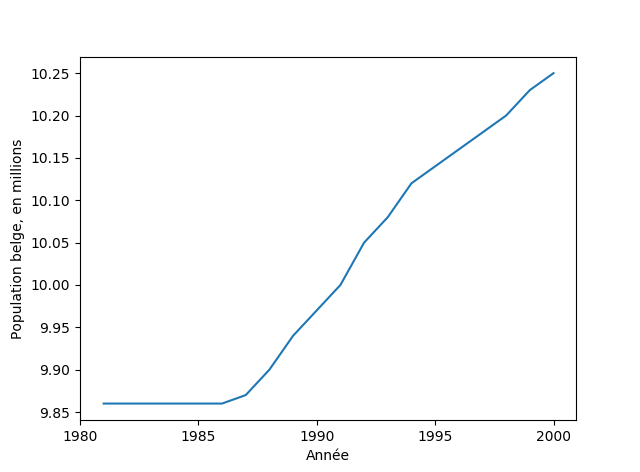 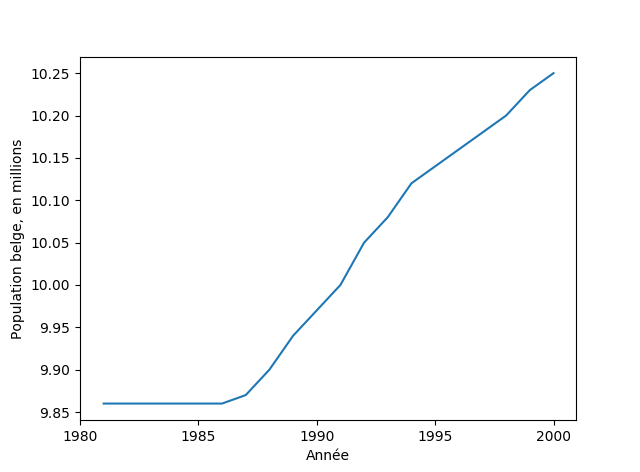 Arthur, 5A5, CRMT
Aziz, 5A5, CRMT
5. bis - Surapprentissage
Épreuve de modélisation
Arthur, 5A5, CRMT
Aziz, 5A5, CRMT
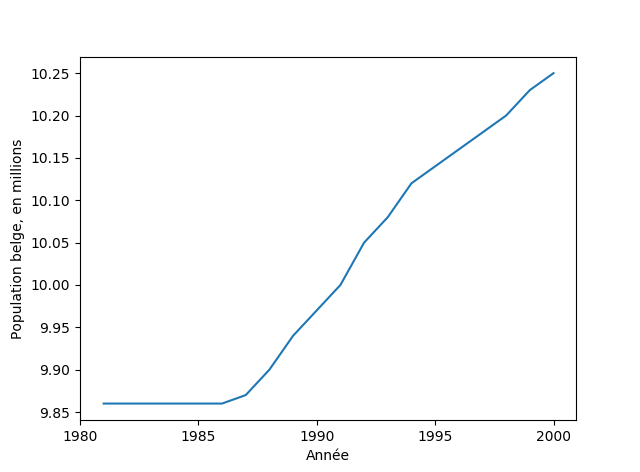 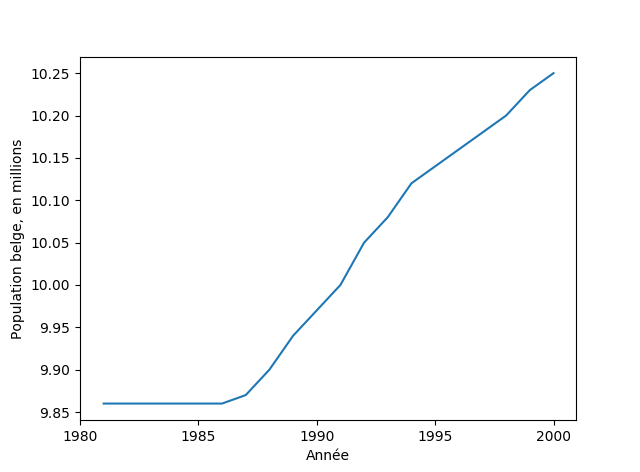 5. bis - Surapprentissage
Épreuve de modélisation
Arthur, 5A5, CRMT
Aziz, 5A5, CRMT
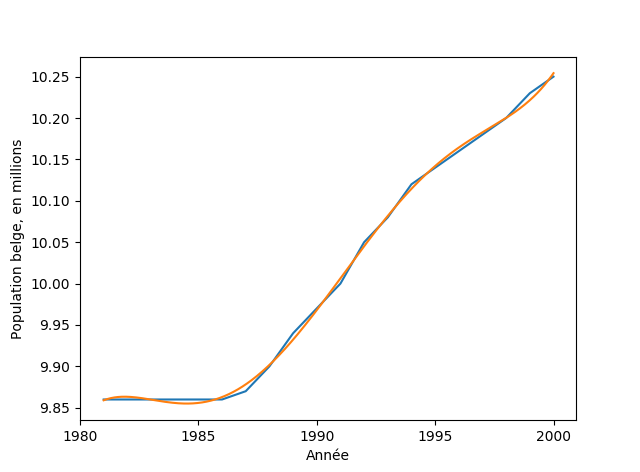 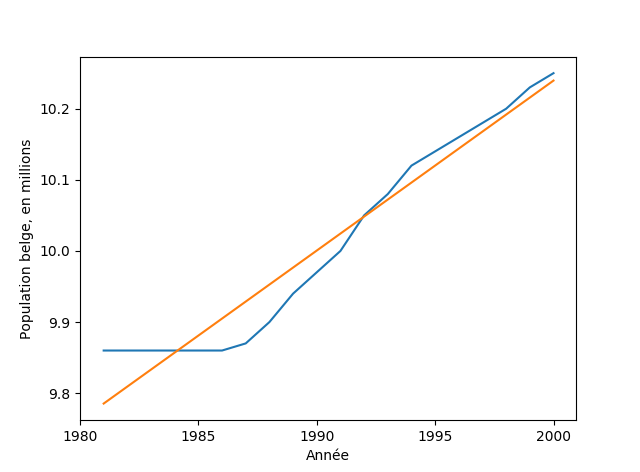 Satisfaisant
Excellent !
5. bis - Surapprentissage
Épreuve de modélisation
Épreuve de prédiction
Arthur, 5A5, CRMT
Aziz, 5A5, CRMT
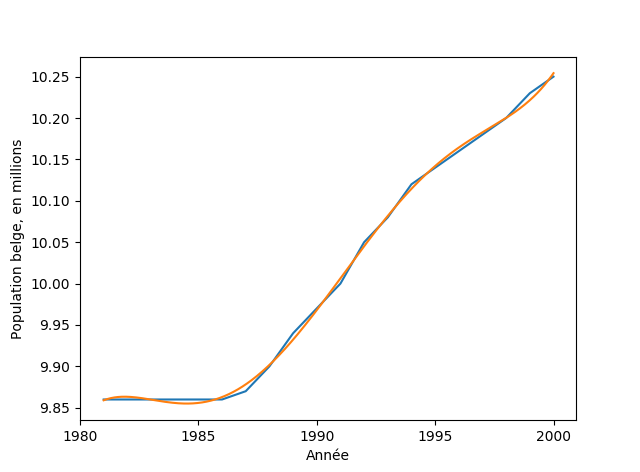 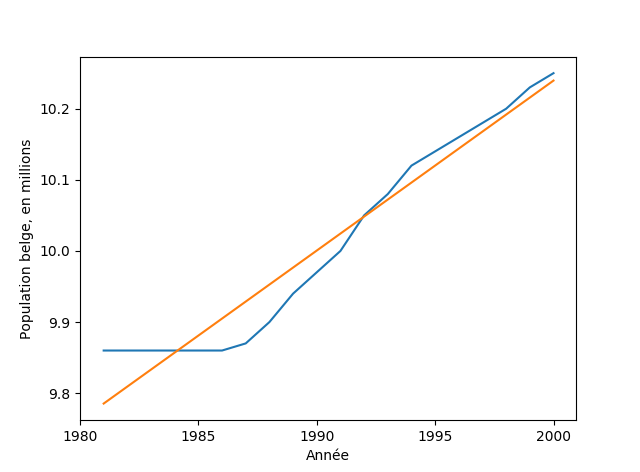 Satisfaisant
Excellent !
5. bis - Surapprentissage
Épreuve de prédiction
Arthur, 5A5, CRMT
Aziz, 5A5, CRMT
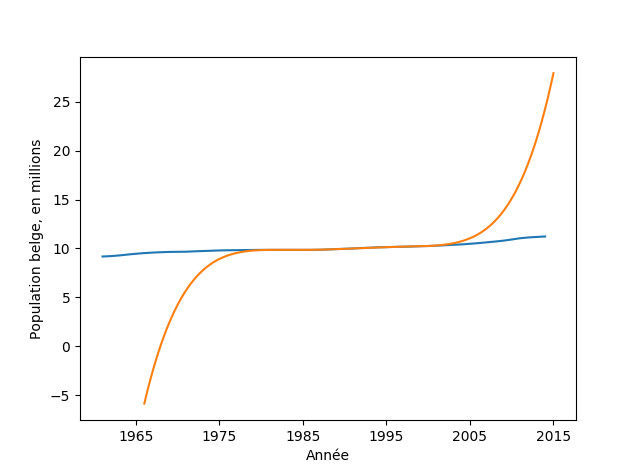 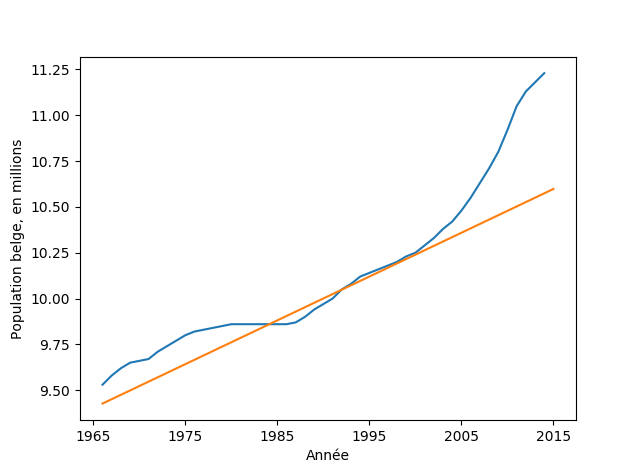 Catastrophique
Plutôt pas mal !
5. bis - Surapprentissage
Épreuve de prédiction
Épreuve de modélisation
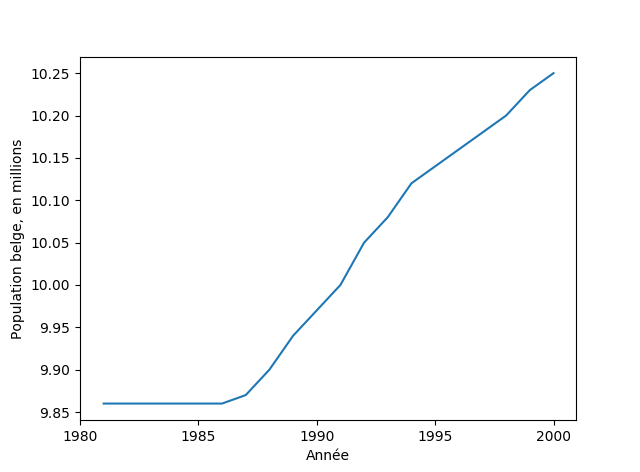 Arthur, 5A5, CRMT
Aziz, 5A5, CRMT
Arthur, 5A5, CRMT
Aziz, 5A5, CRMT
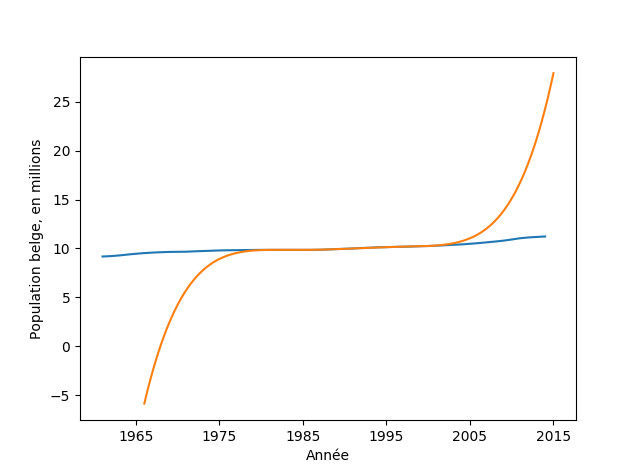 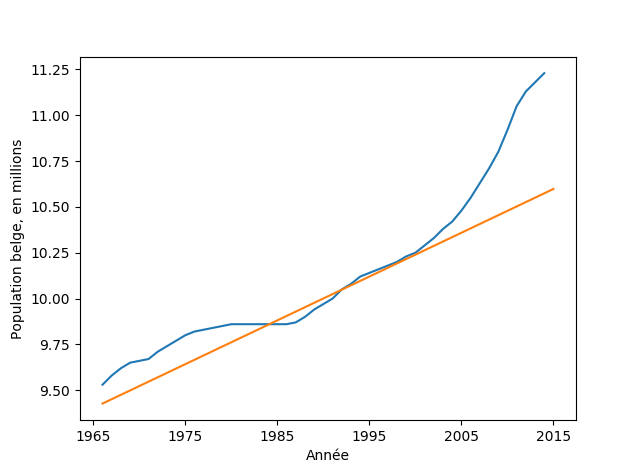 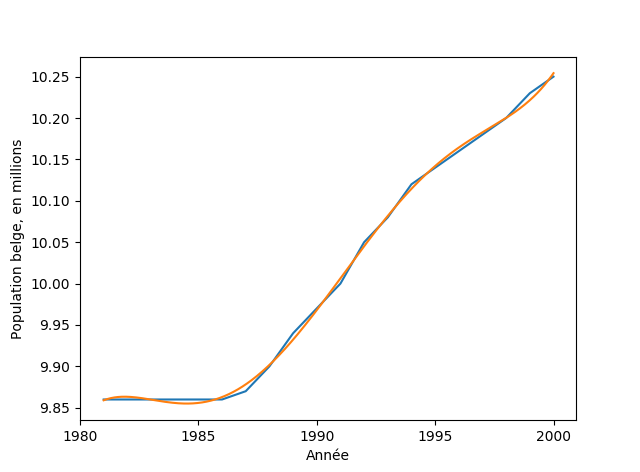 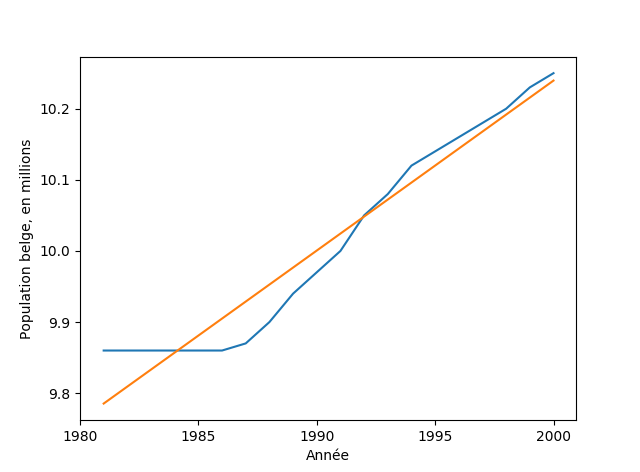 Catastrophique
Plutôt pas mal !
Satisfaisant
Excellent !
5. Surapprentissage
Intuition : plus on laisse l’ordinateur apprendre, plus il devient fort.
Oui et non ! Oui sur les données d’entraînement, non sur de nouvelles données. Il y a surapprentissage !

Moralité : mieux vaut éviter d’être trop fort sur les données d’entraînement !
Comment éviter le surapprentissage ici ?
5. Surapprentissage
Mettre des images de validation de coté
Geler régulièrement l’apprentissage, tester l’ordinateur sur ces images
Prendre note du coût total sur ces images
Au début, ce coût va diminuer, puis il finira par augmenter. Début du surapprentissage
Stopper l’apprentissage
Intuition : plus on laisse l’ordinateur apprendre, plus il devient fort.
Oui et non ! Oui sur les données d’entraînement, non sur de nouvelles données. Il y a surapprentissage !

Moralité : mieux vaut éviter d’être trop fort sur les données d’entraînement !
Comment éviter le surapprentissage ici ?
5. Surapprentissage
Mettre des images de validation de coté
Geler régulièrement l’apprentissage, tester l’ordinateur sur ces images
Prendre note du coût total sur ces images
Au début, ce coût va diminuer, puis il finira par augmenter. Début du surapprentissage.
Stopper l’apprentissage
5. Surapprentissage
Mettre des images de validation de coté
Geler régulièrement l’apprentissage, tester l’ordinateur sur ces images
Prendre note du coût total sur ces images
Au début, ce coût va diminuer, puis il finira par augmenter. Début du surapprentissage.
Stopper l’apprentissage
Coût en fonction du temps

Images d’entraînement
Coût en fonction du temps

Images de validation
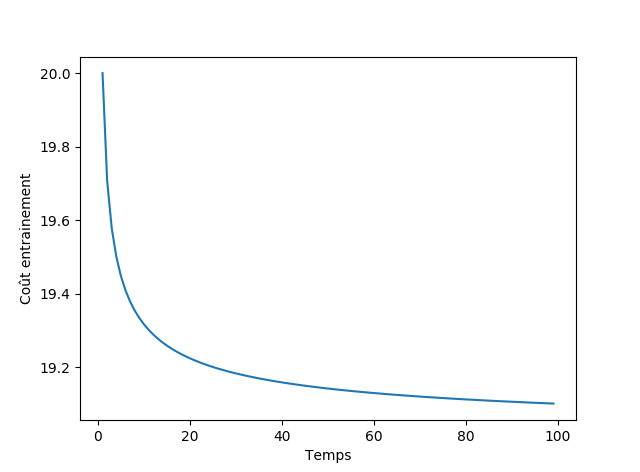 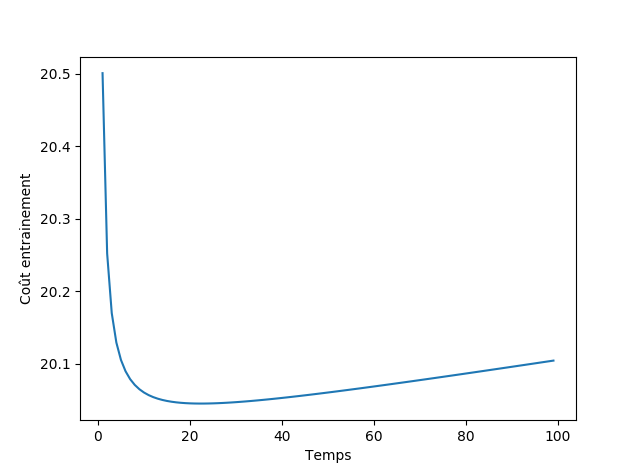 Début du surapprentissage
5. Surapprentissage
Coût en fonction du temps

Images d’entraînement
Coût en fonction du temps

Images de validation
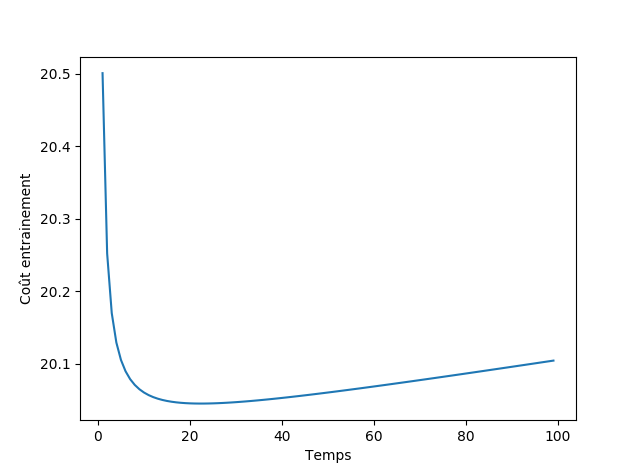 Début du surapprentissage
6. Récapitulatif
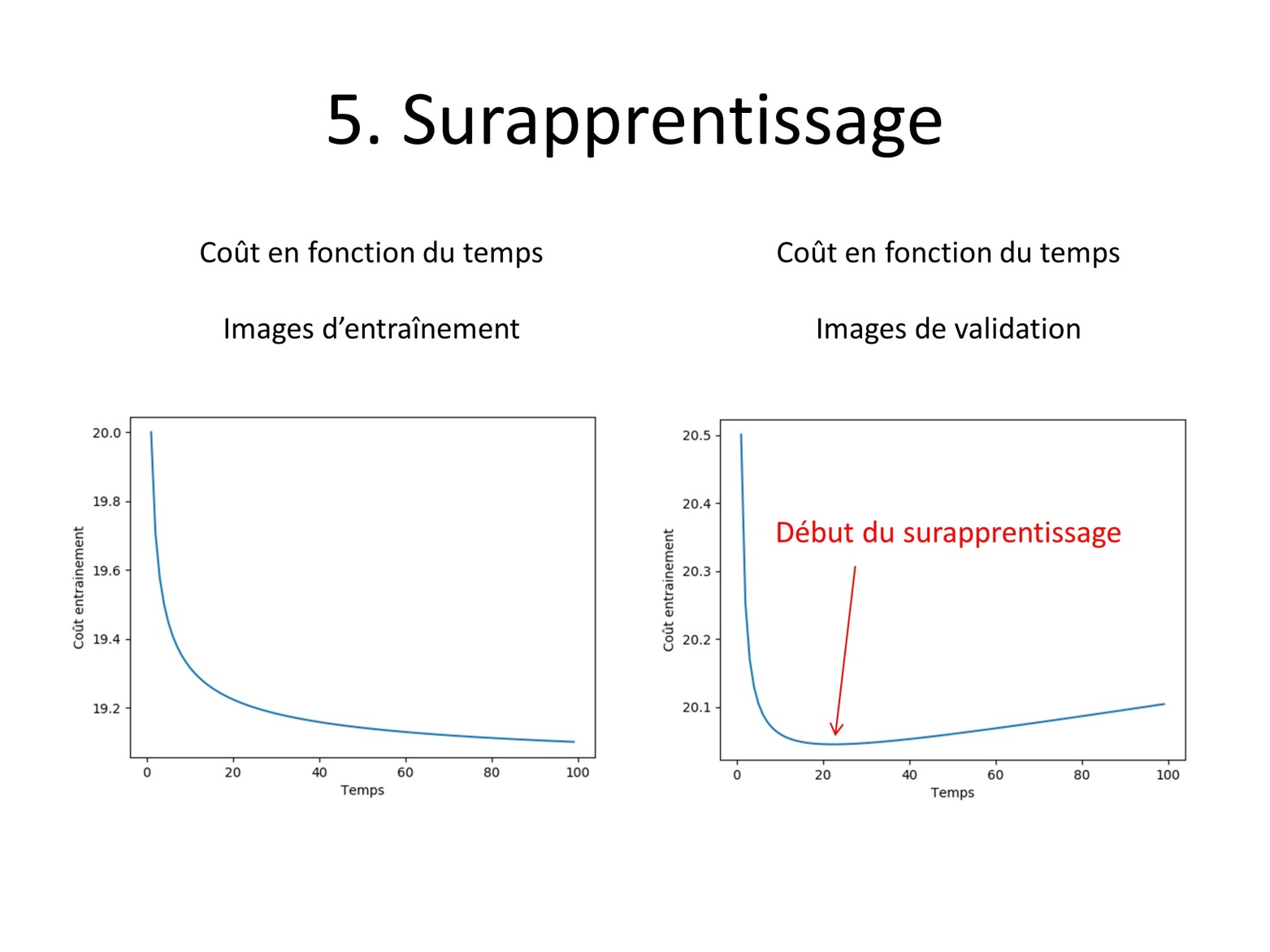 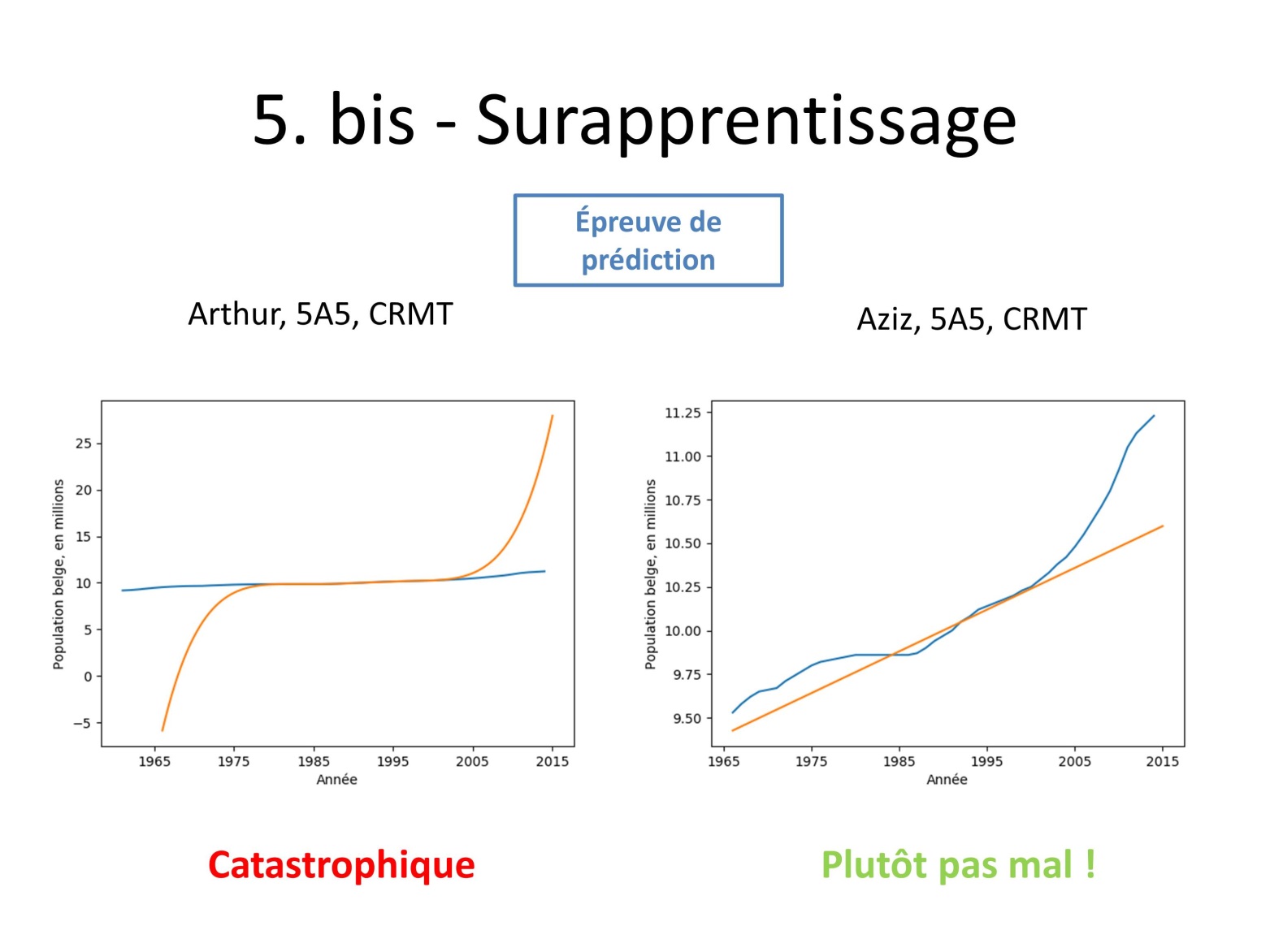 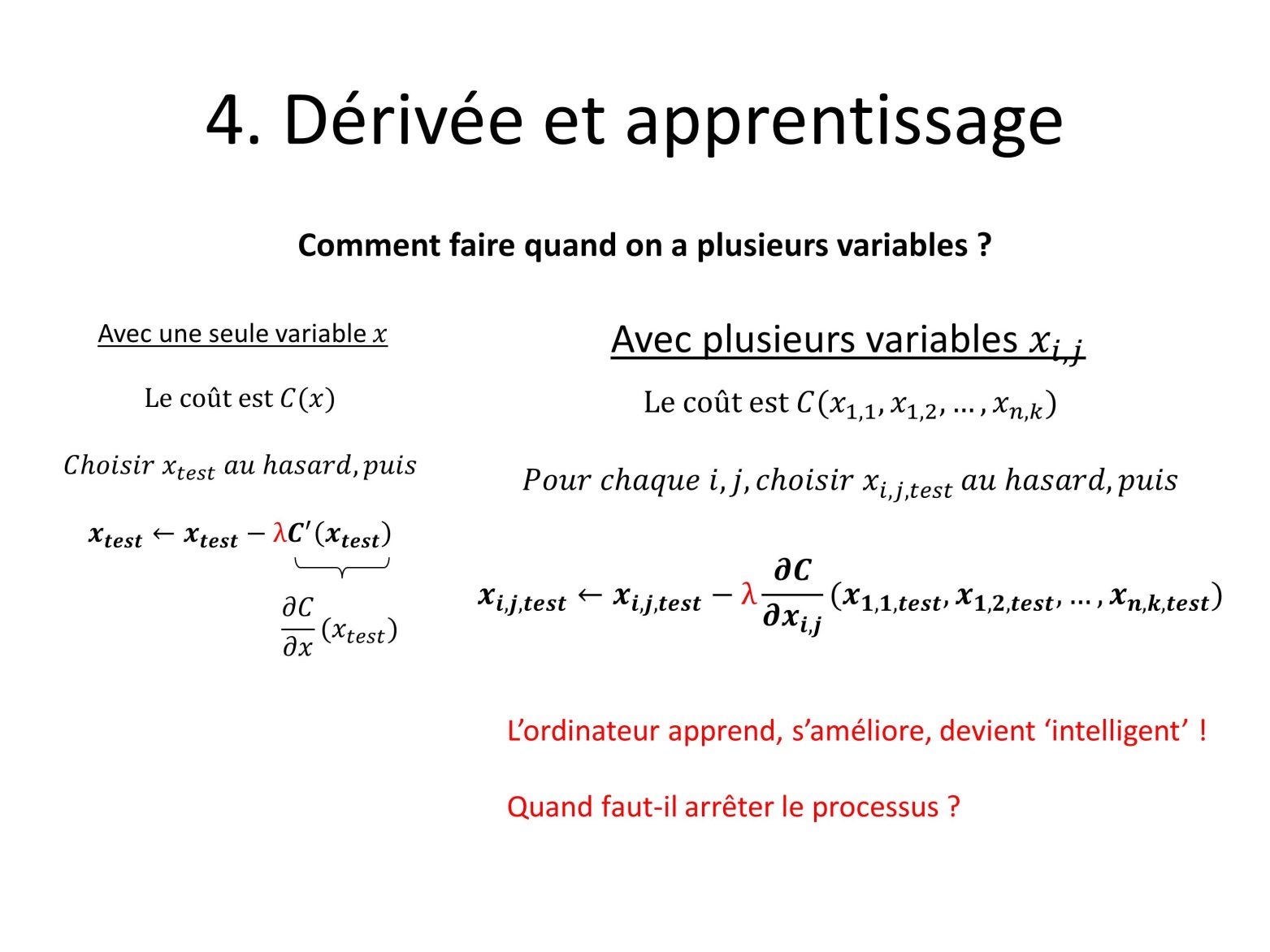 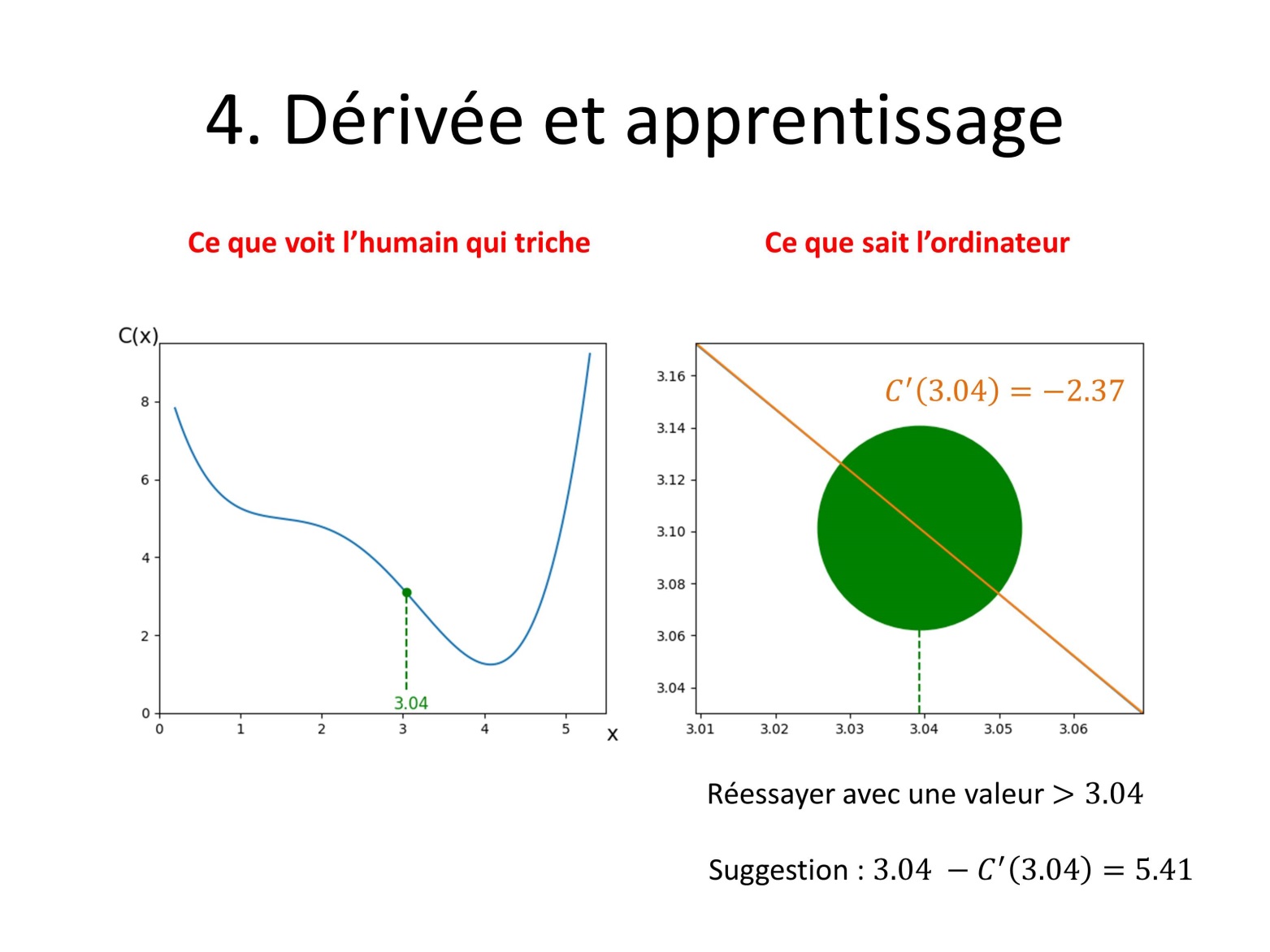 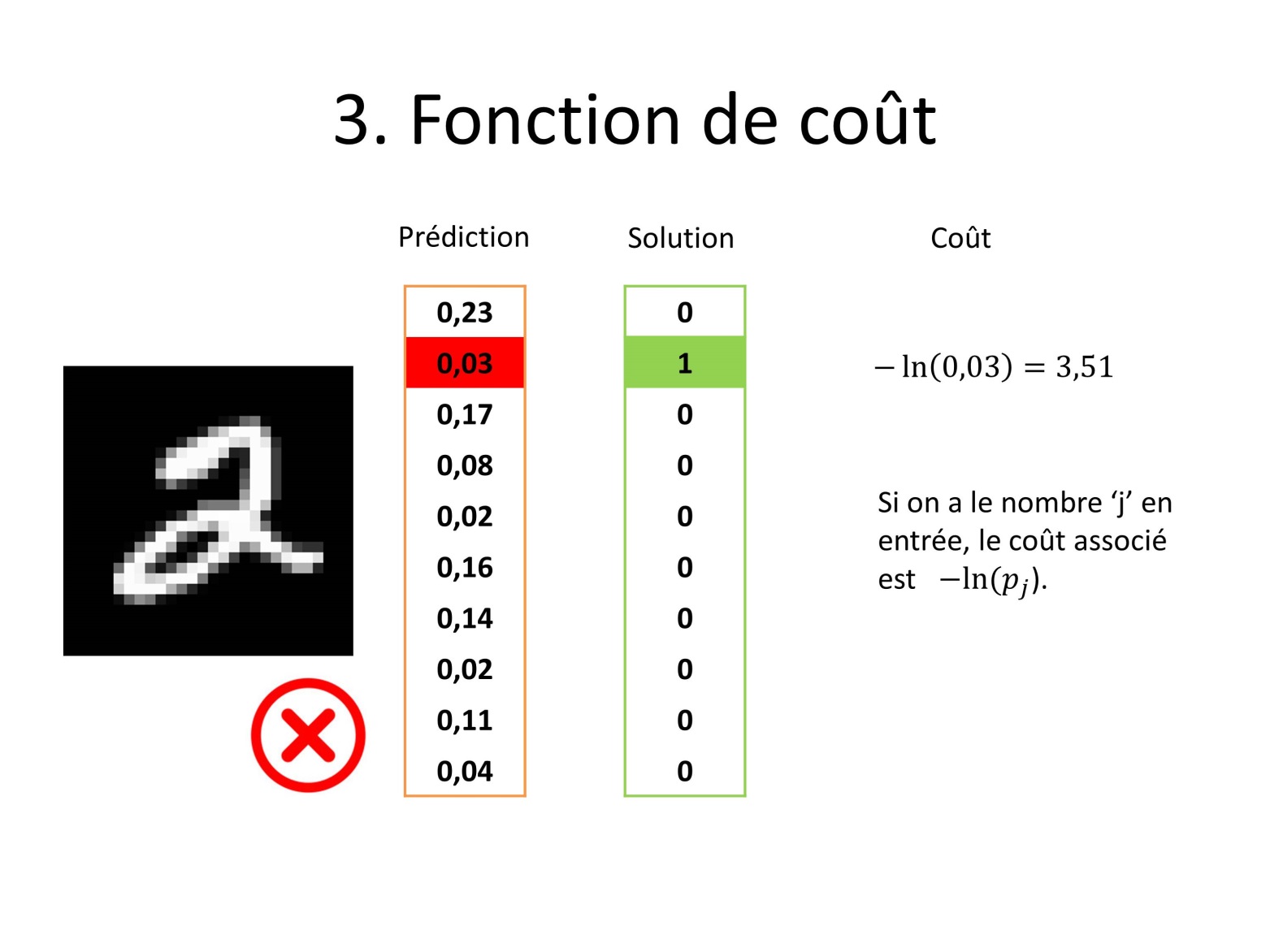 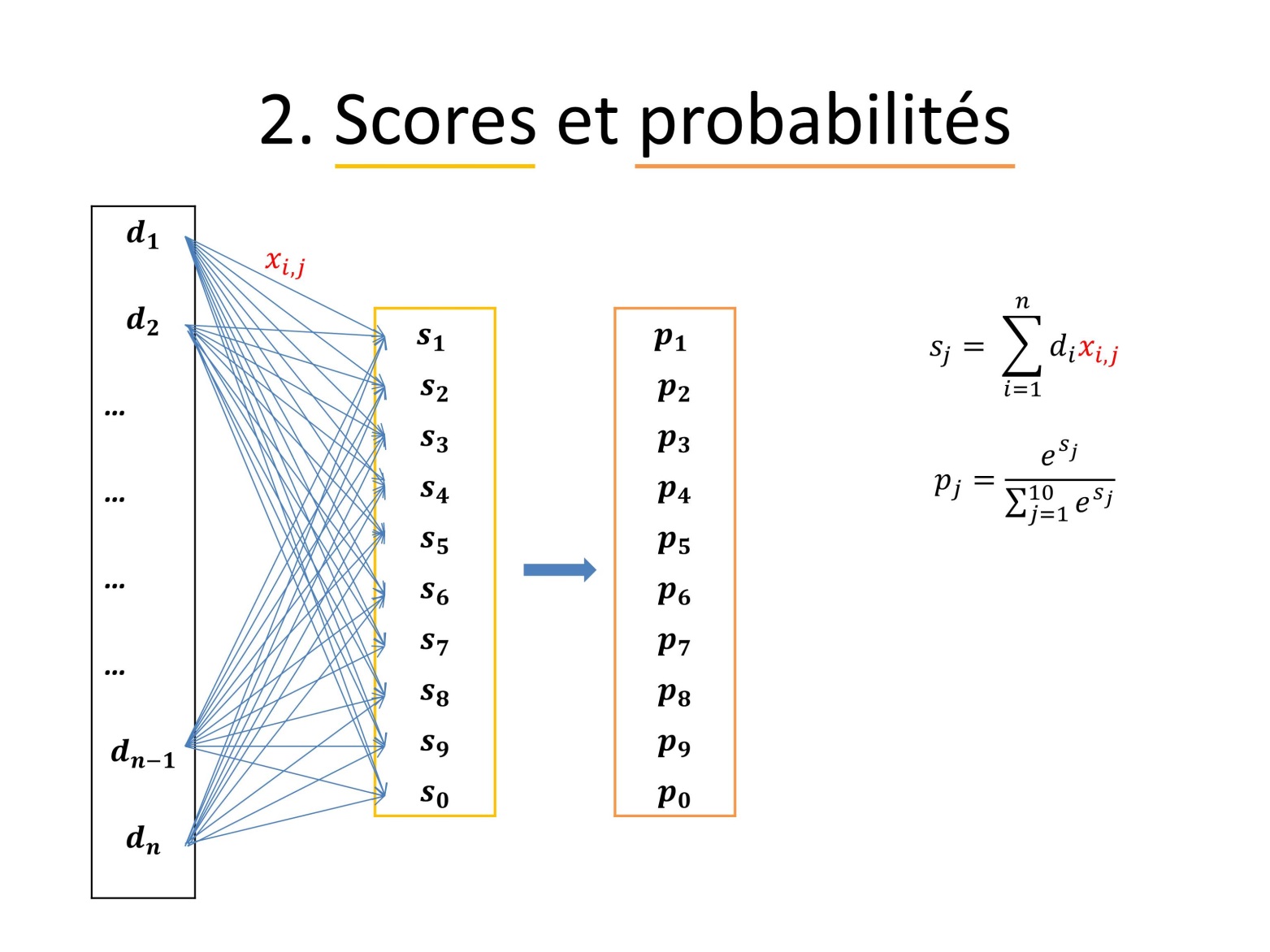 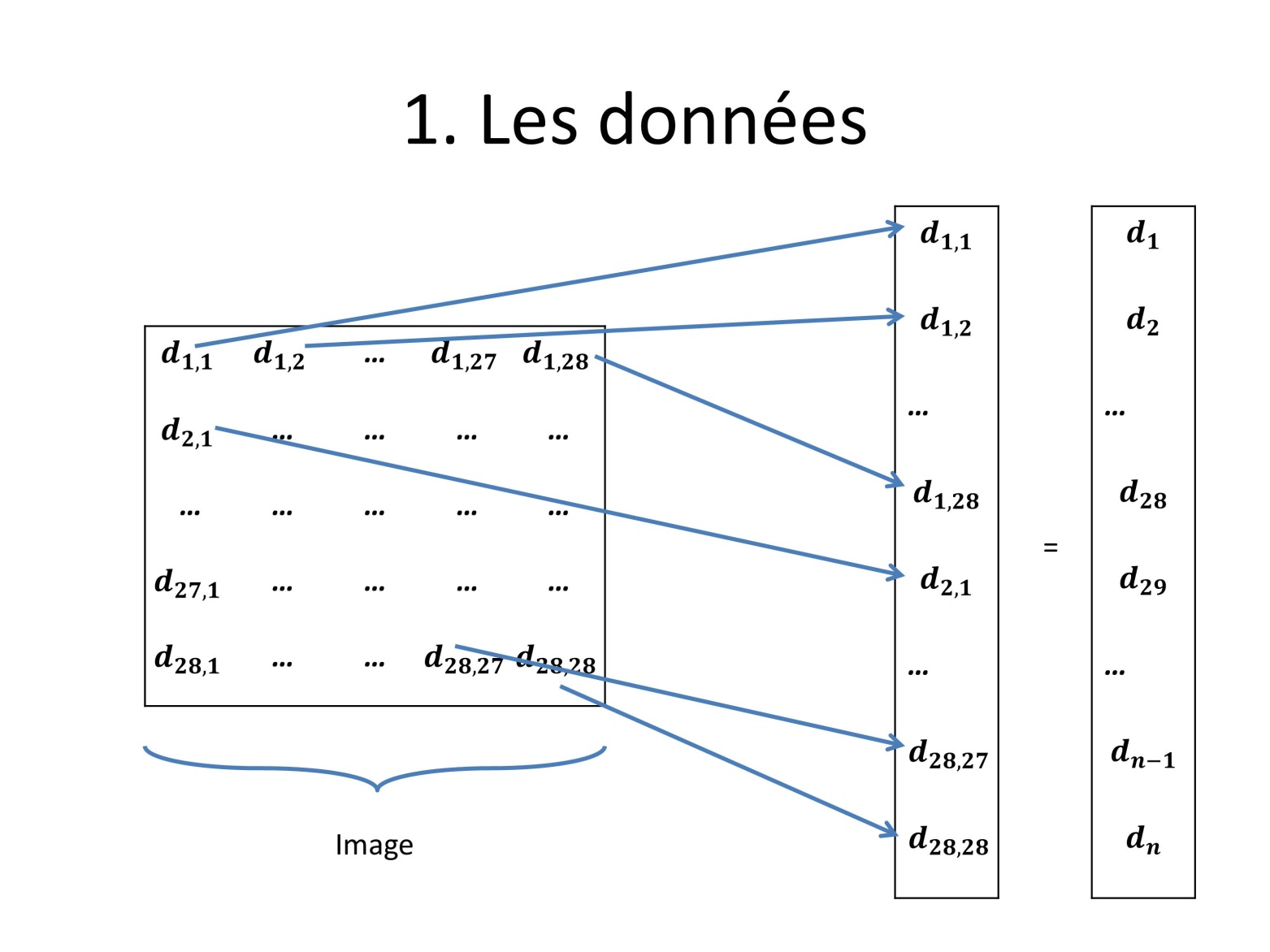 6. Récapitulatif
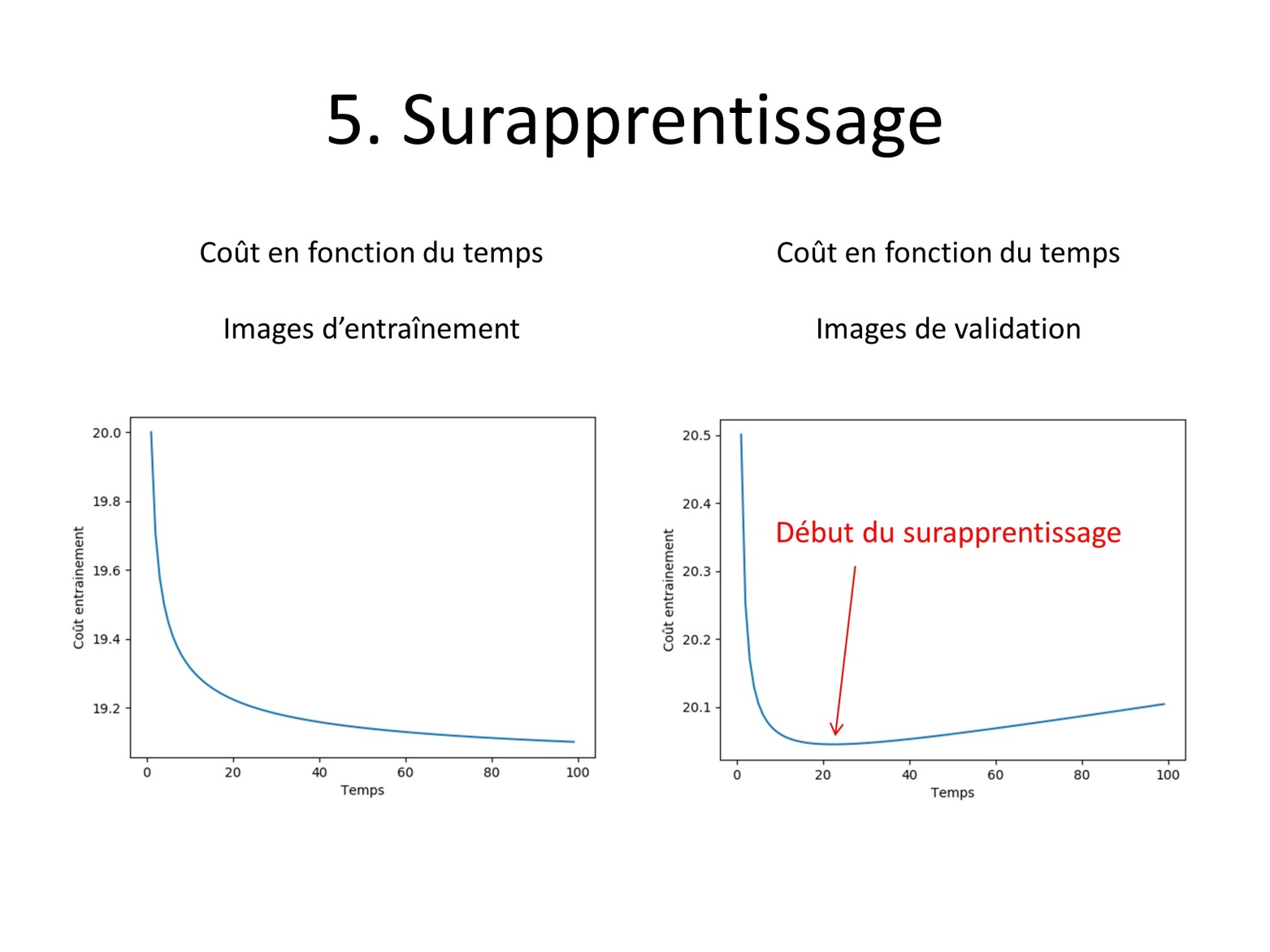 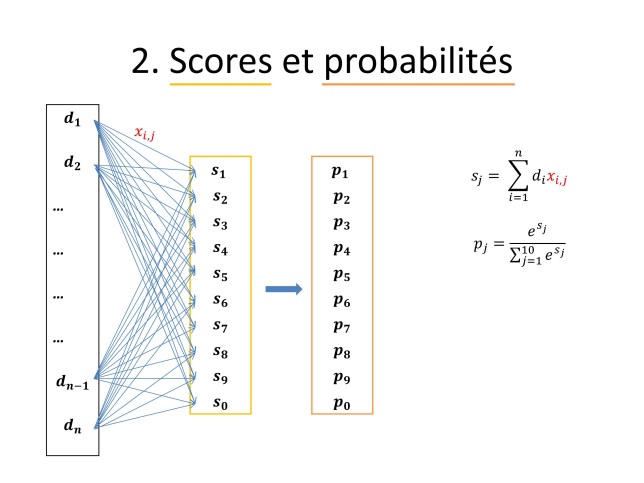 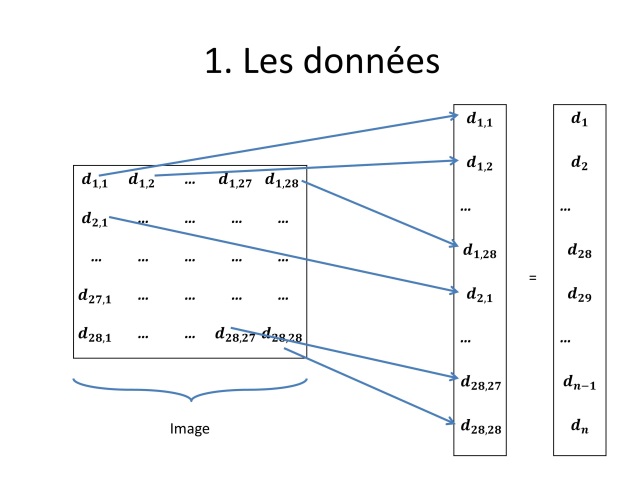 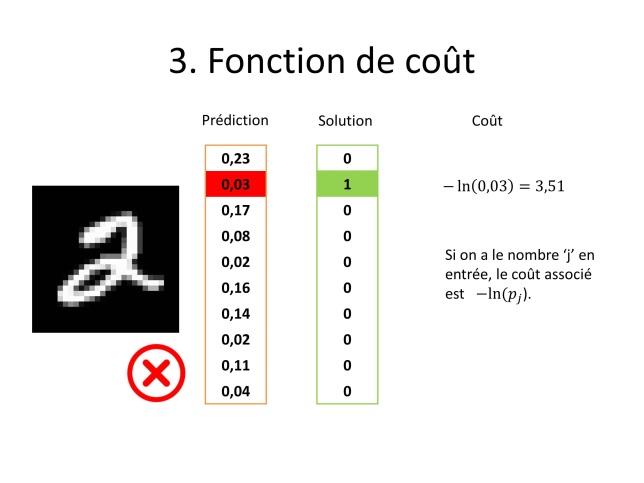 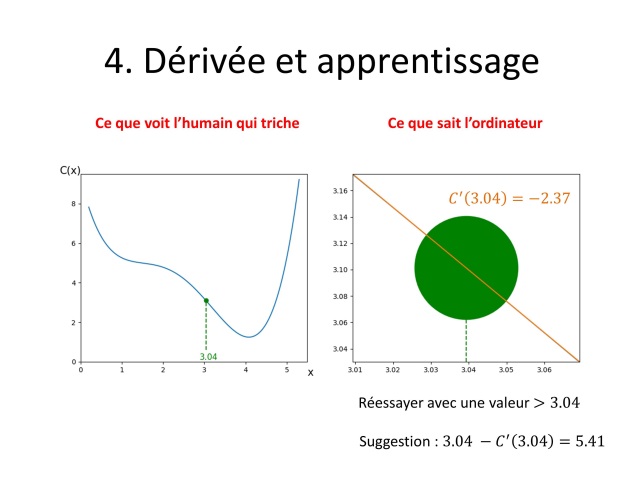 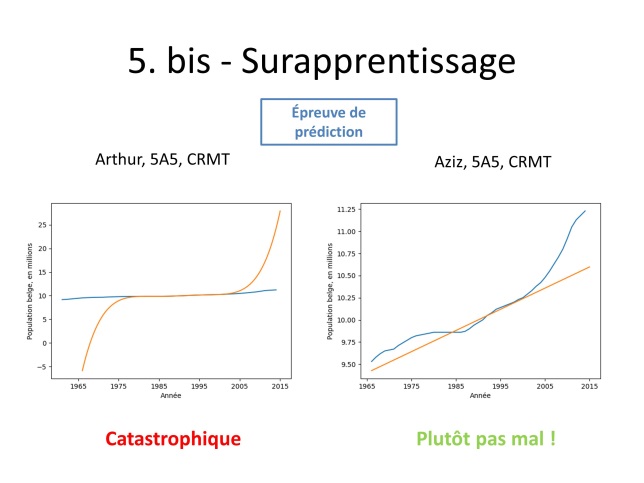 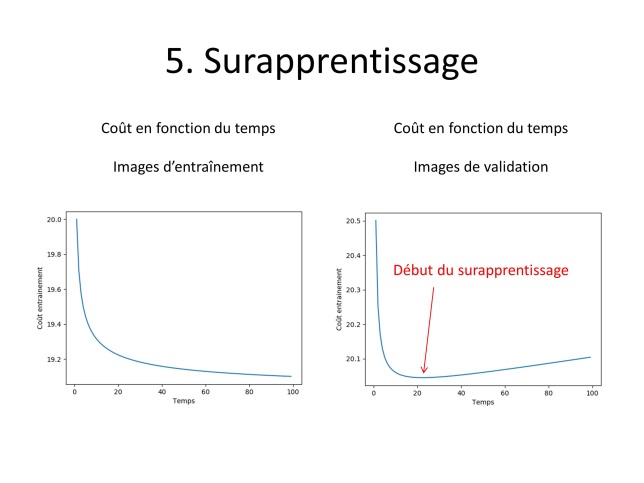 6. Récapitulatif
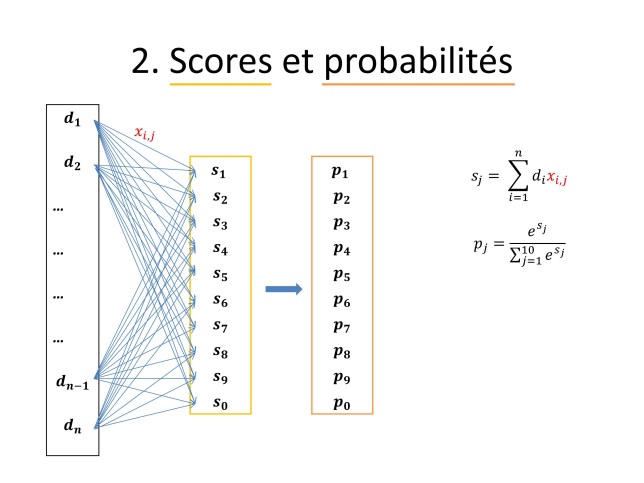 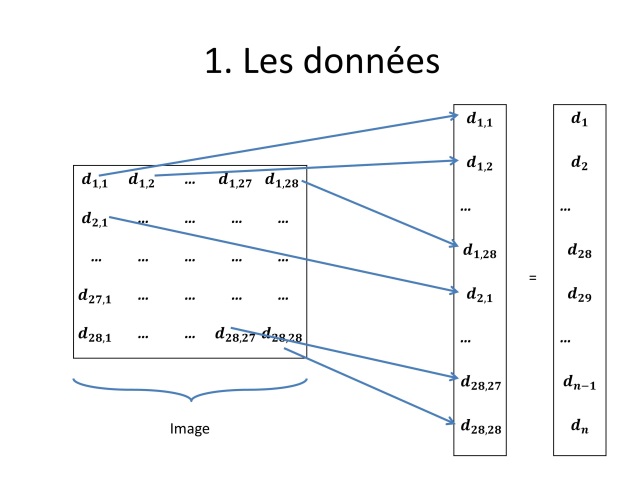 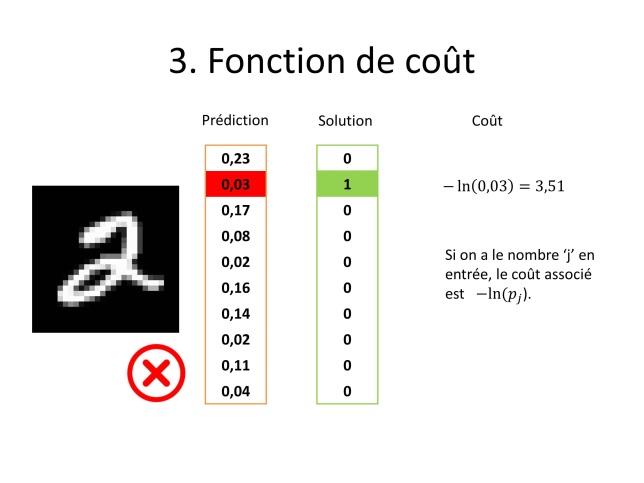 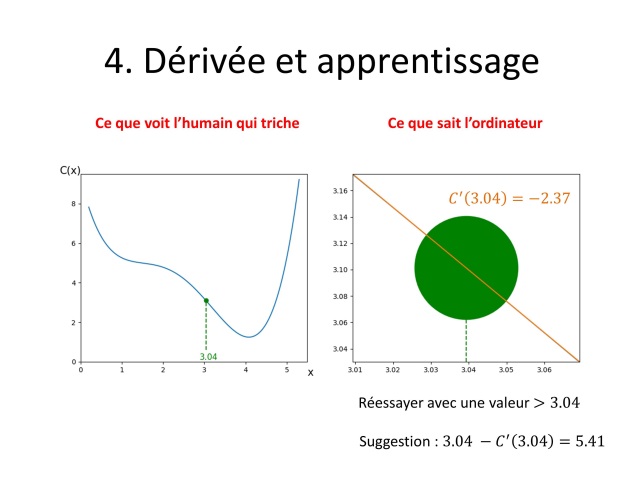 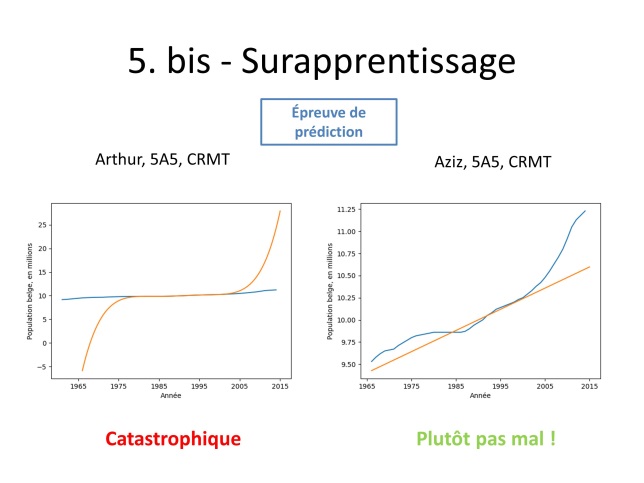 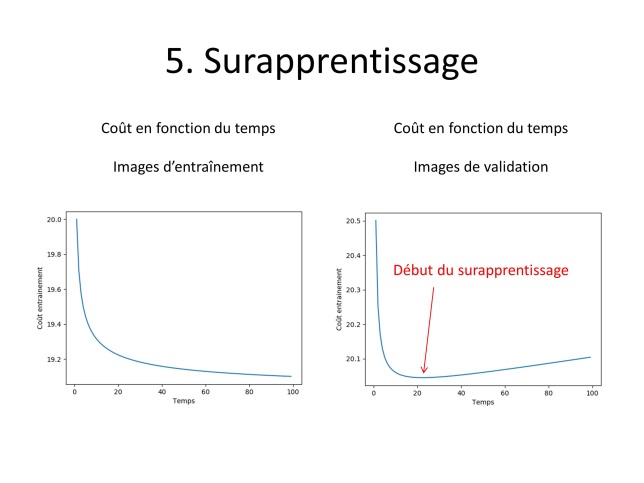 7. Pour aller plus loin
Plusieurs couches intermédiaires
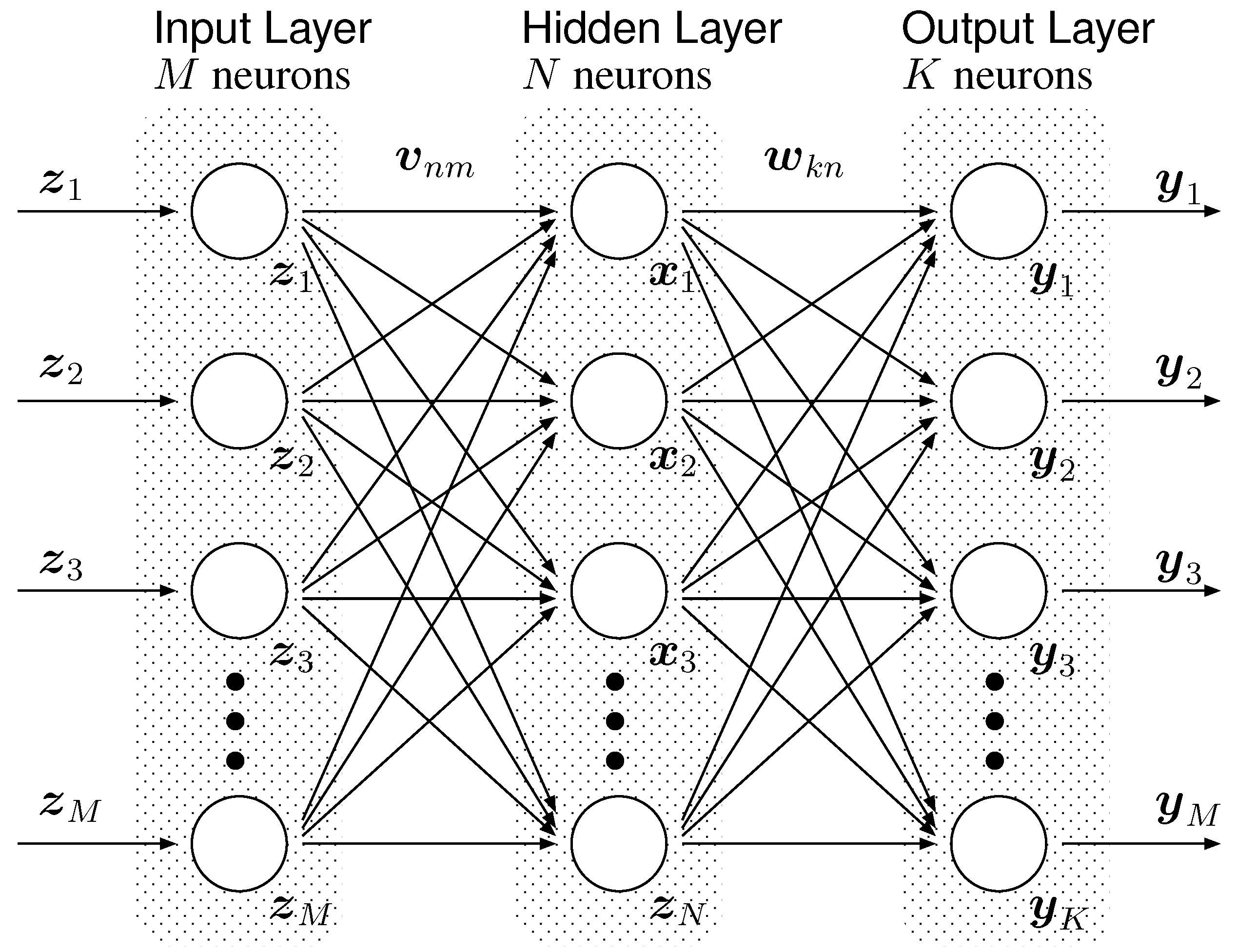 http://www.mdpi.com/2078-2489/3/4/756
7. Pour aller plus loin
Plusieurs couches intermédiaires
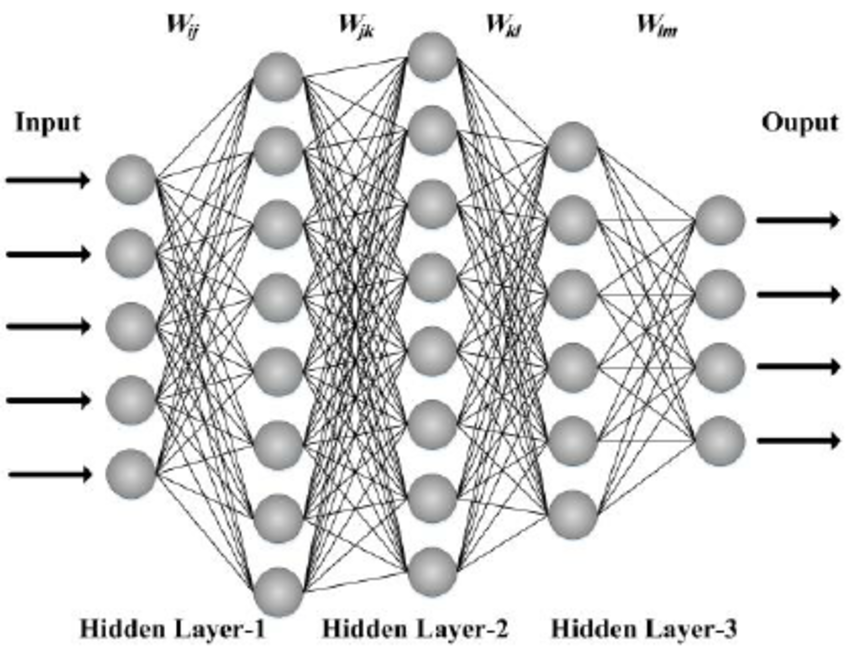 https://www.researchgate.net/publication/287209604_Prediction_of_Final_Concentrate_Grade_Using_Artificial_Neural_Networks_from_Gol-E-Gohar_Iron_Ore_Plant/figures?lo=1
7. Pour aller plus loin
D’autres structures
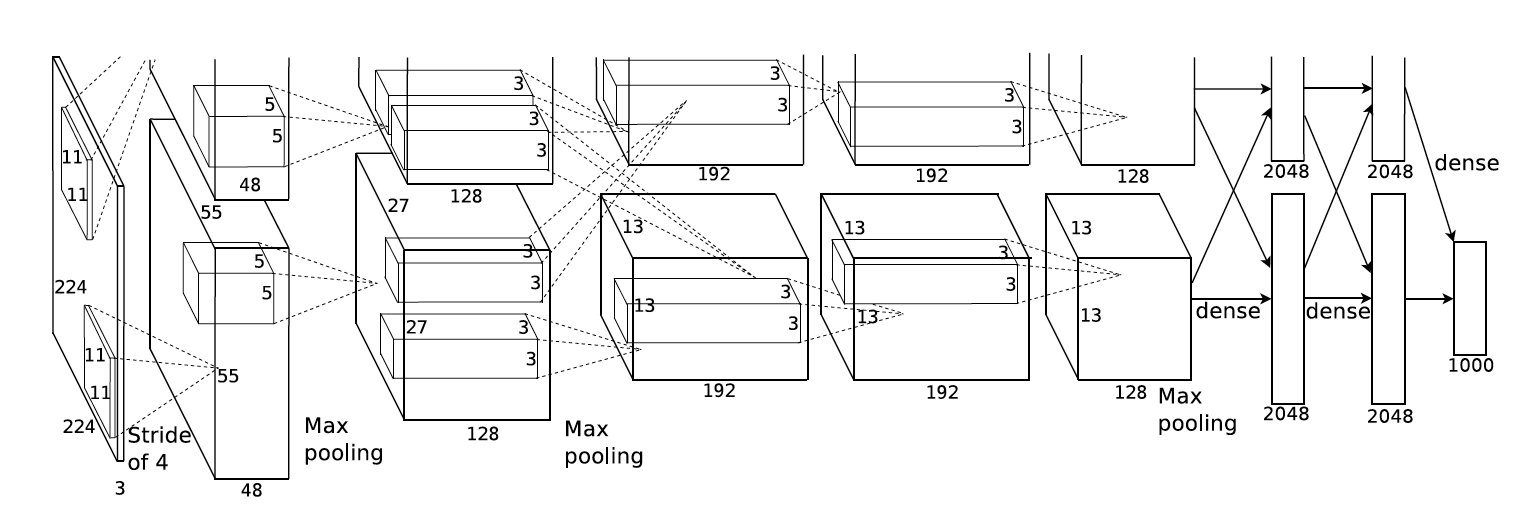 https://medium.com/@smallfishbigsea/a-walk-through-of-alexnet-6cbd137a5637
7. Pour aller plus loin
D’autres données
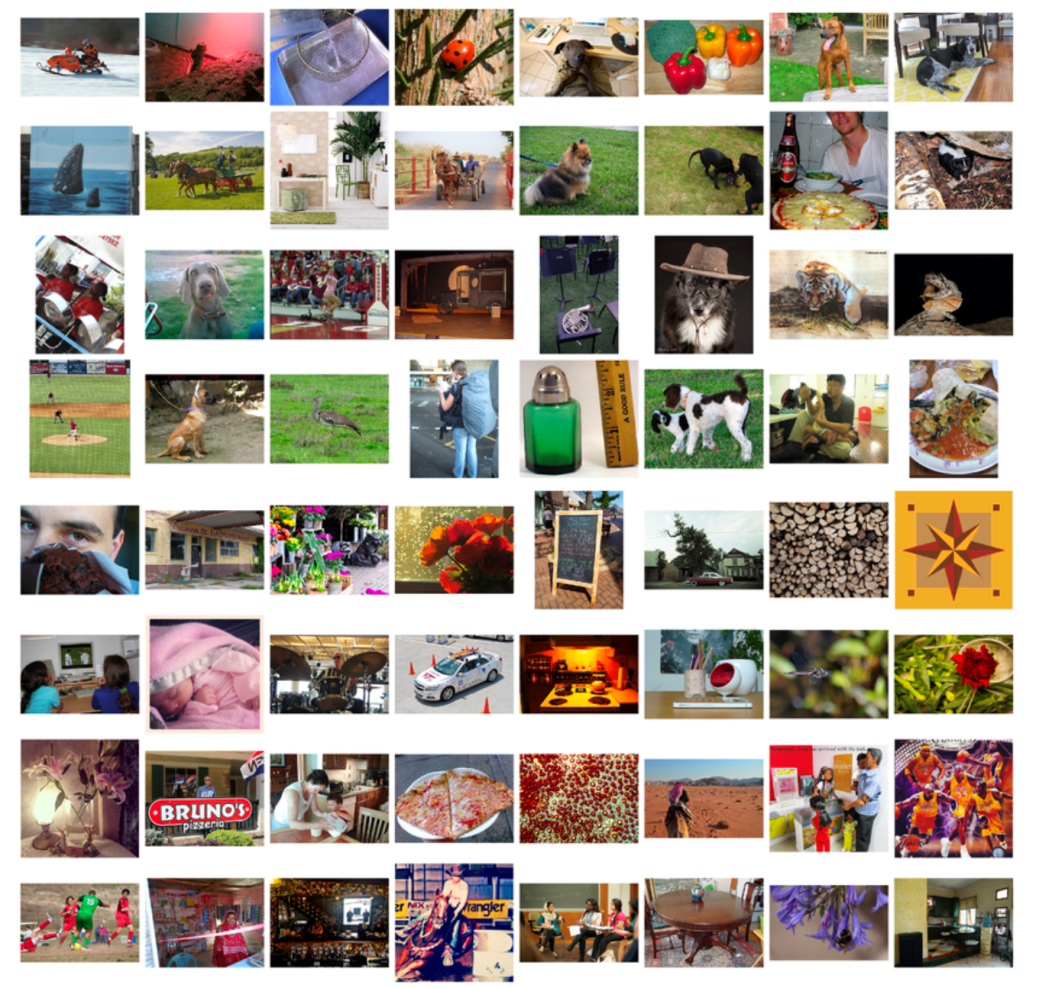 https://machinelearningmastery.com/use-pre-trained-vgg-model-classify-objects-photographs/
7. Pour aller plus loin
D’autres données
1000+ catégories
152 couches
60M de paramètres
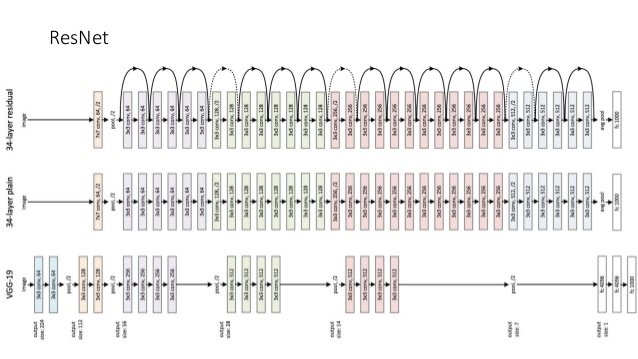 https://machinelearningmastery.com/use-pre-trained-vgg-model-classify-objects-photographs/
7. Pour aller plus loin
D’autres tâches				(YOLO)
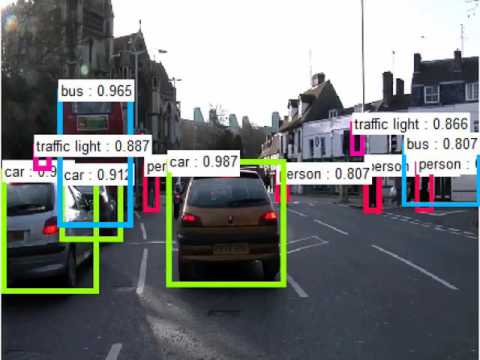 https://www.youtube.com/watch?v=WZmSMkK9VuA
7. Pour aller plus loin
D’autres tâches
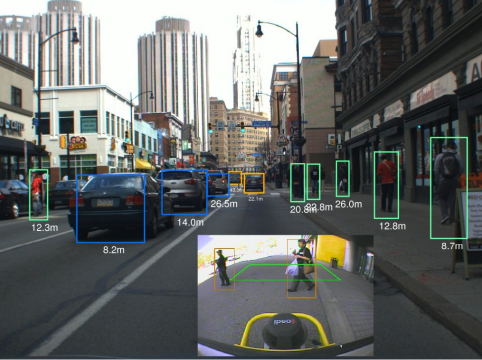 https://www.google.be/search?q=detection+resnet&client=firefox-b-ab&dcr=0&source=lnms&tbm=isch&sa=X&ved=0ahUKEwiB6qzIkOTZAhVKCcAKHcjoCWsQ_AUICigB&biw=1536&bih=752#imgdii=tBfklMrrbkf1LM:&imgrc=Uz09jJE9nAlihM:
7. Pour aller plus loin
D’autres tâches				(PSP-Net)
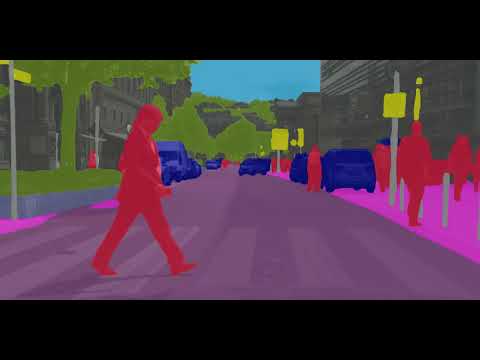 https://www.youtube.com/watch?v=cHz9_JLjgpg
Merci pour votre attention !